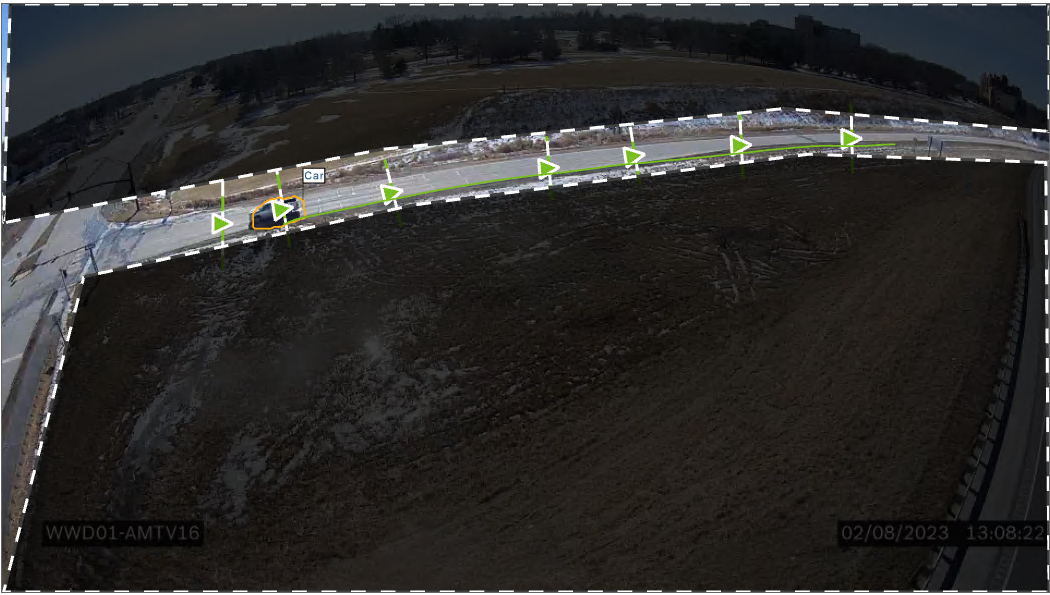 WWD01 – Diamond Interchange
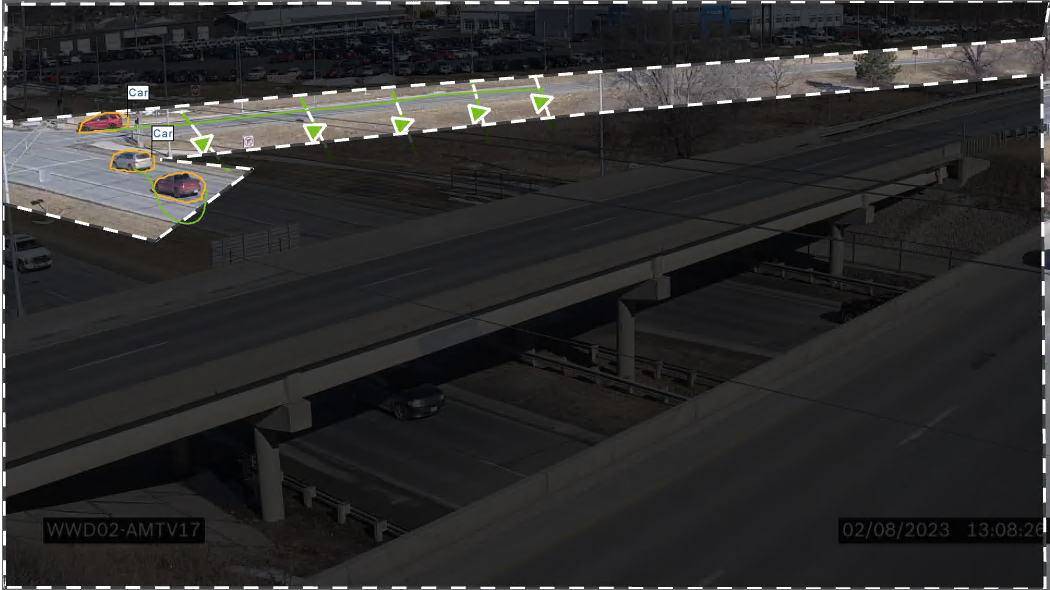 WWD02 – Diamond Interchange
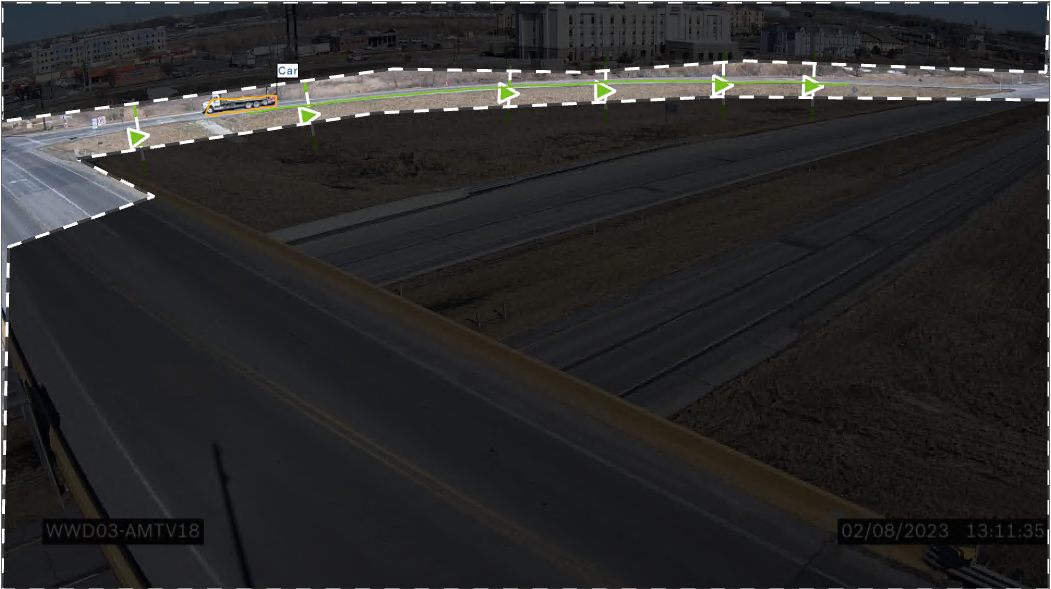 WWD03 – Diamond Interchange
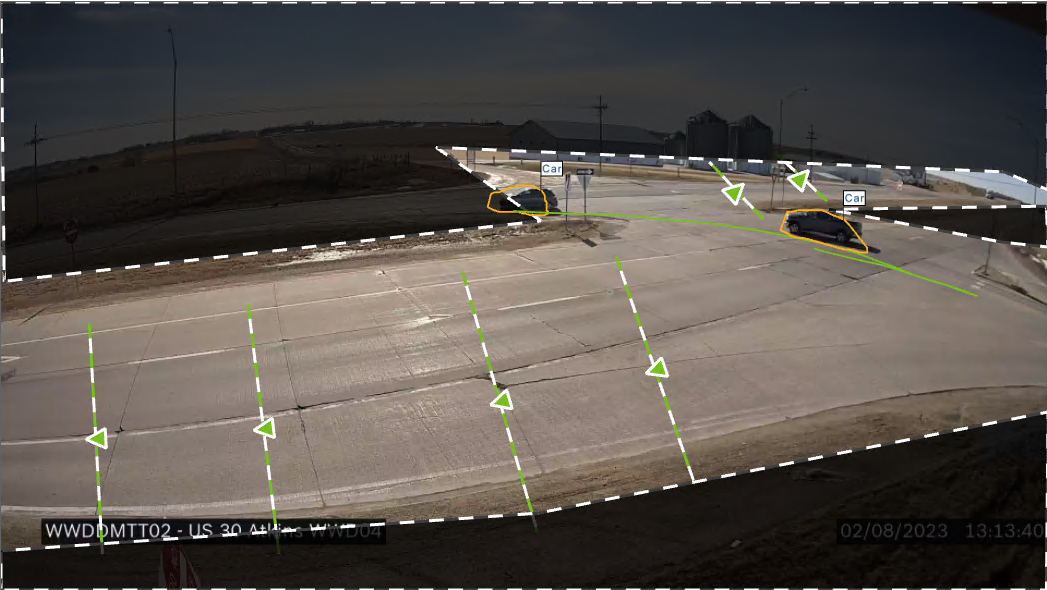 WWDDMTT02 (WWD04) – Trailer – At-Grade Intersection
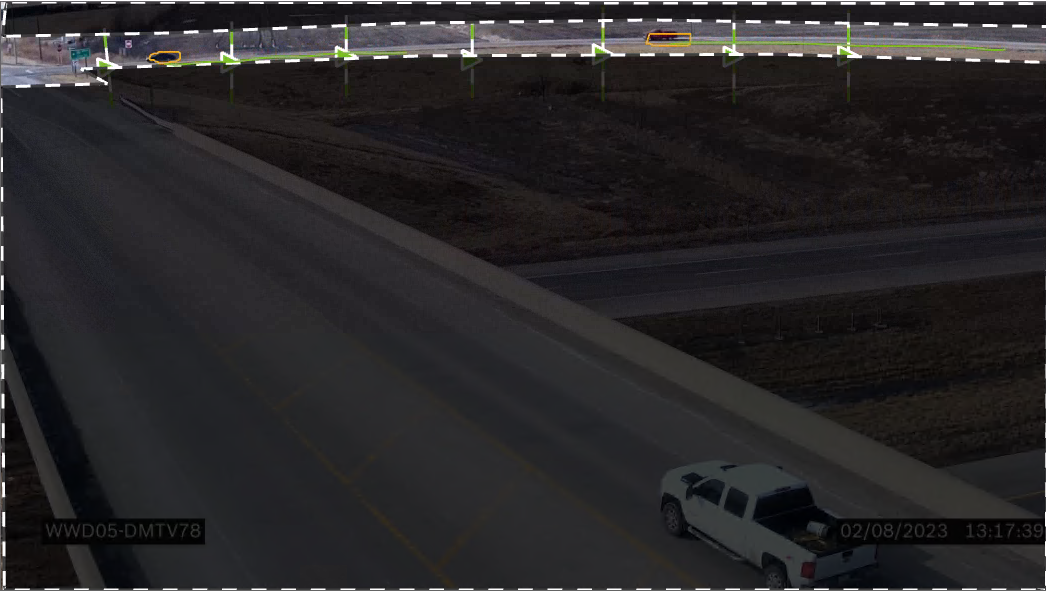 WWD05 – Diamond Interchange
WWD06 – Diamond Interchange
No Image on 2/8/23
WWD07 – Diamond Interchange
Will be installed at US 218 & US 30
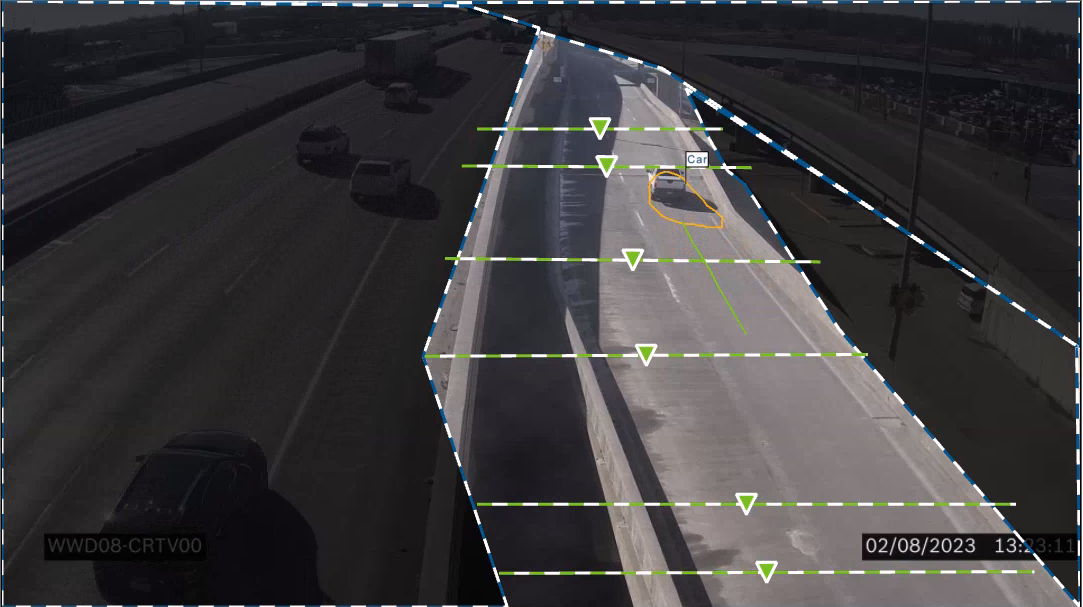 WWD08 – Ramp Only
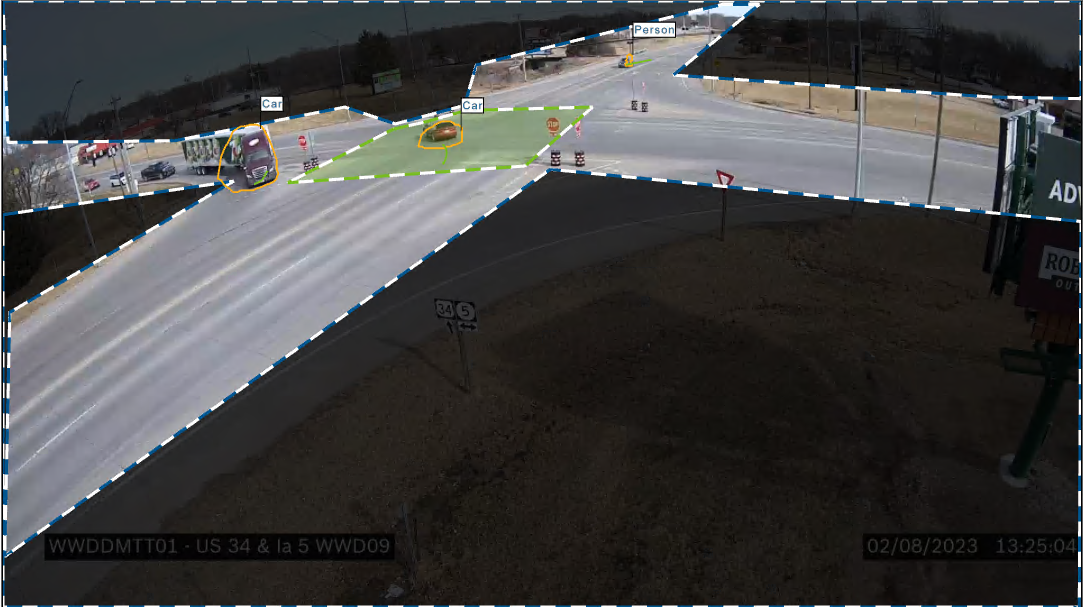 WWD01 – Diamond Interchange
WWDDMTT01 (WWD09) – Trailer – Detecting Stop Sign Running
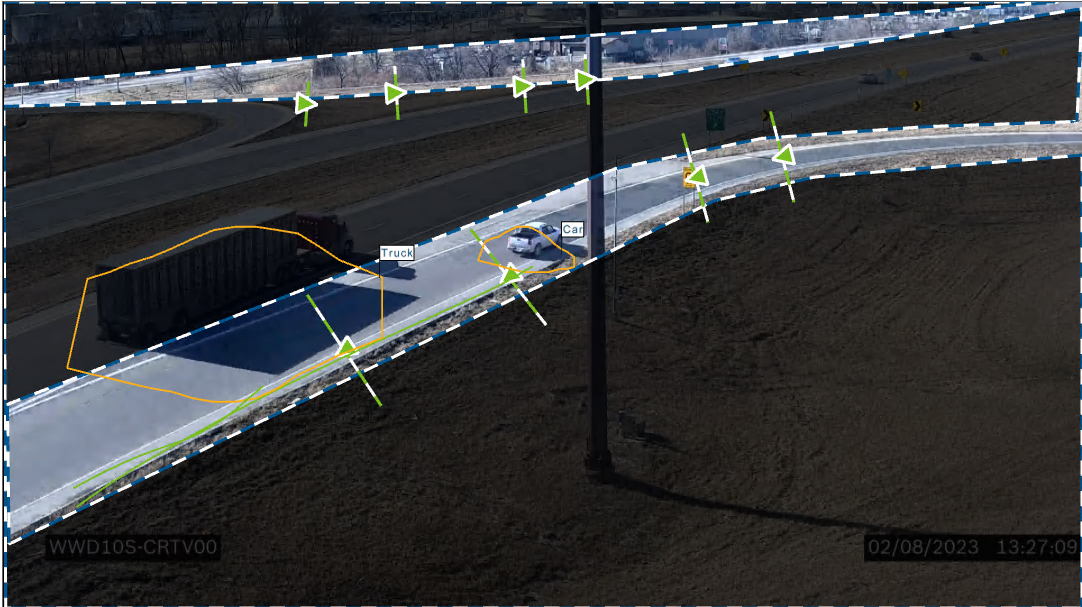 WWD10 – Parclo Interchange
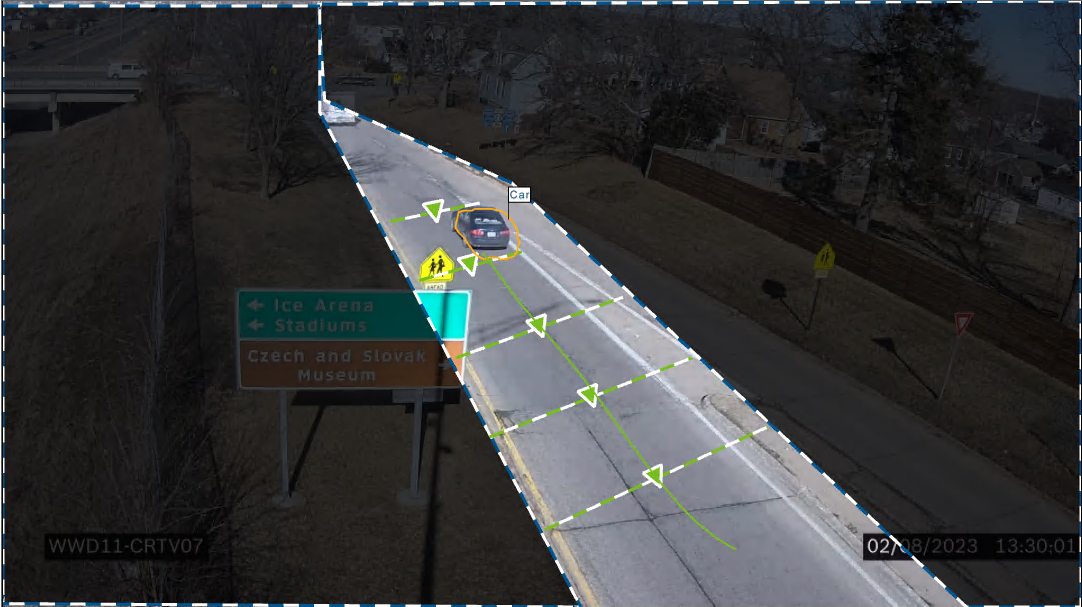 WWD11 – Diamond Interchange
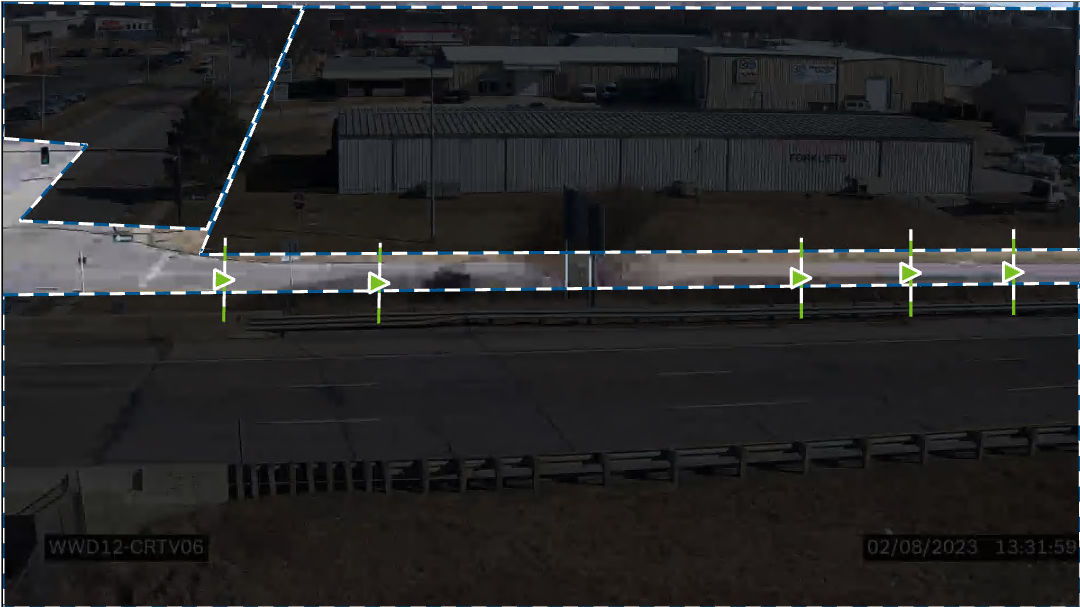 WWD12 – Diamond Interchange
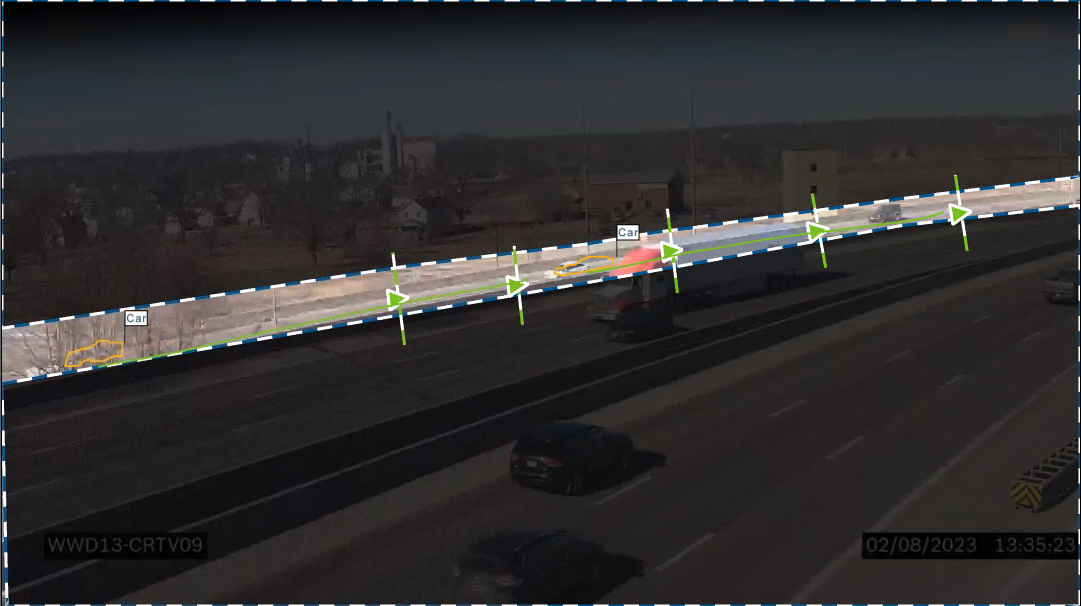 WWD13 – Diamond Interchange
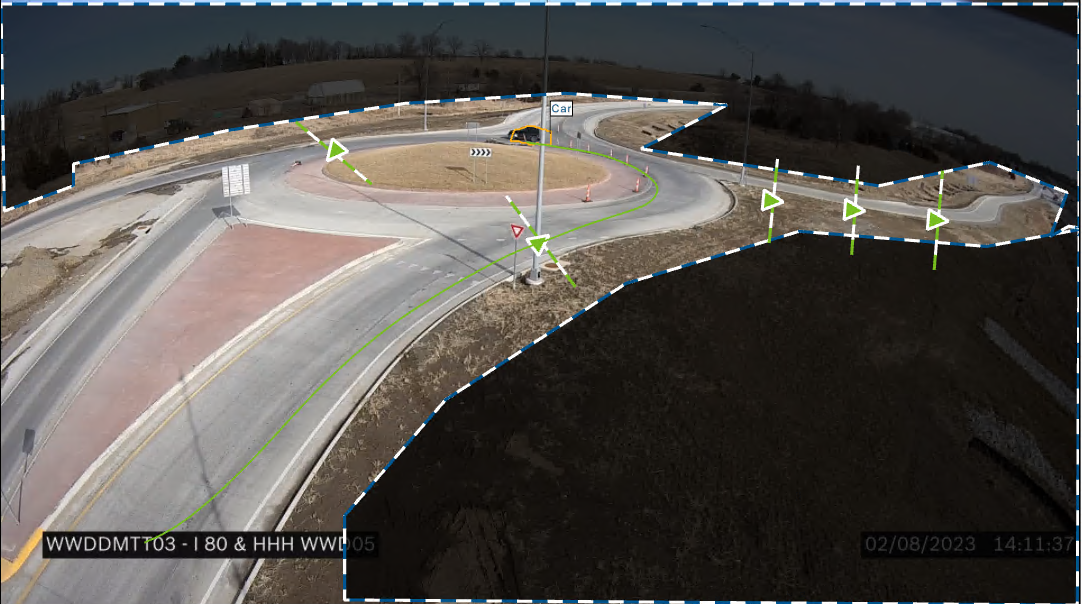 WWDDMTT03 (WWD14) – Trailer – WWD and Semi-Trailer Tracking
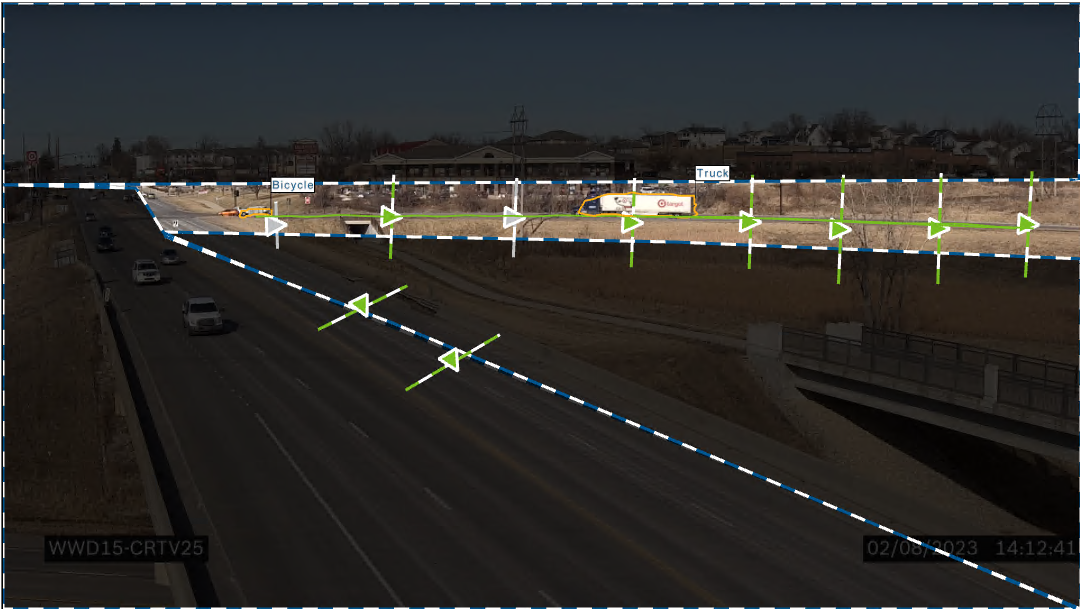 WWD15 – Diamond Interchange
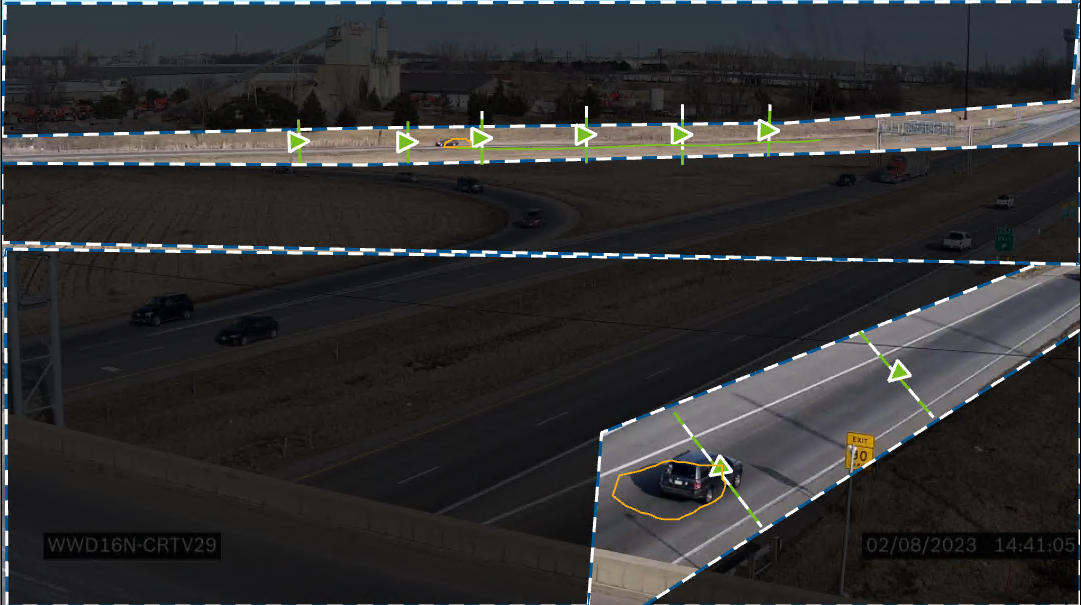 WWD16 – Diamond Interchange / Ramps
Vehicles not identified
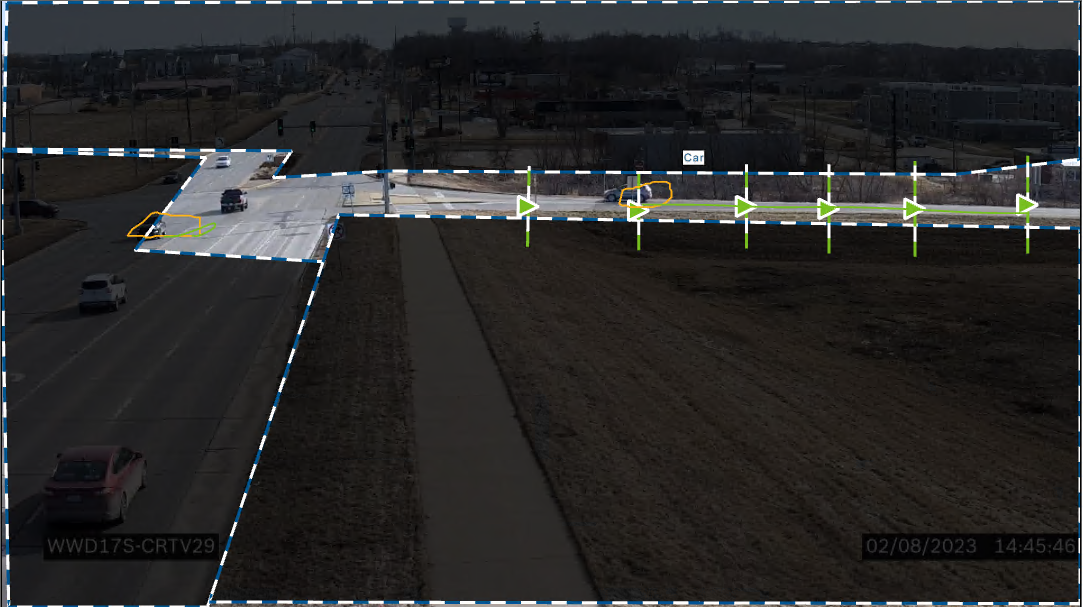 WWD17 – Diamond Interchange
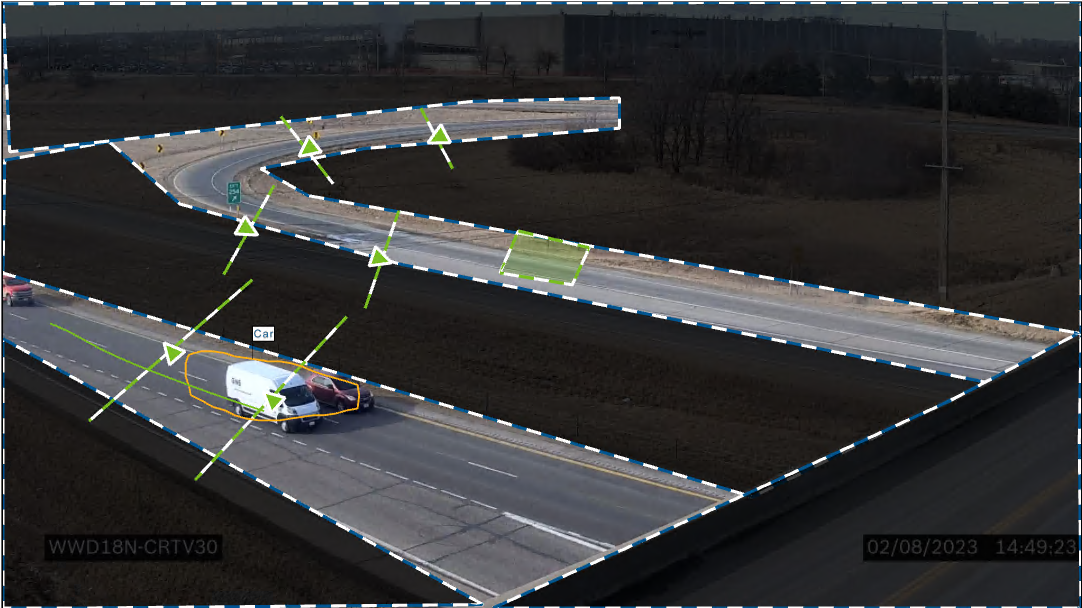 WWD18 – Parclo Interchange
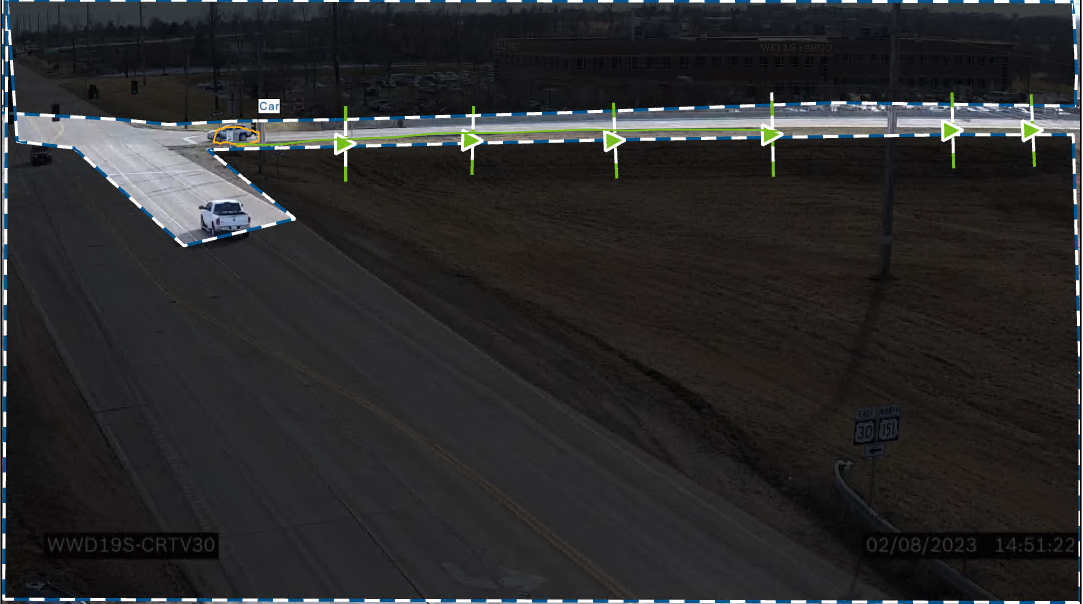 WWD19 – Diamond Interchange
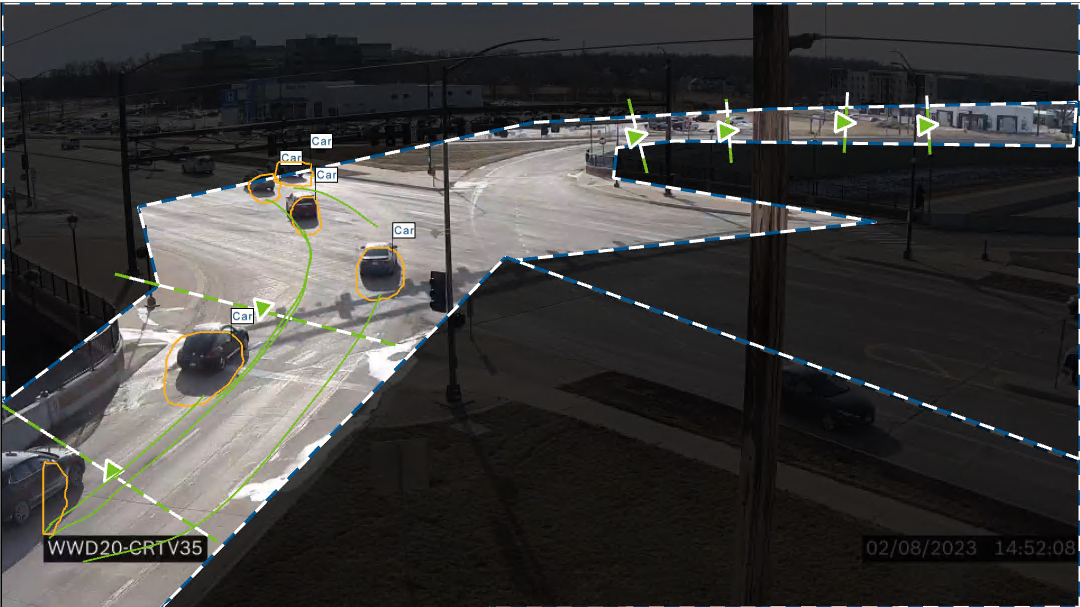 WWD20 – SPUI Interchange
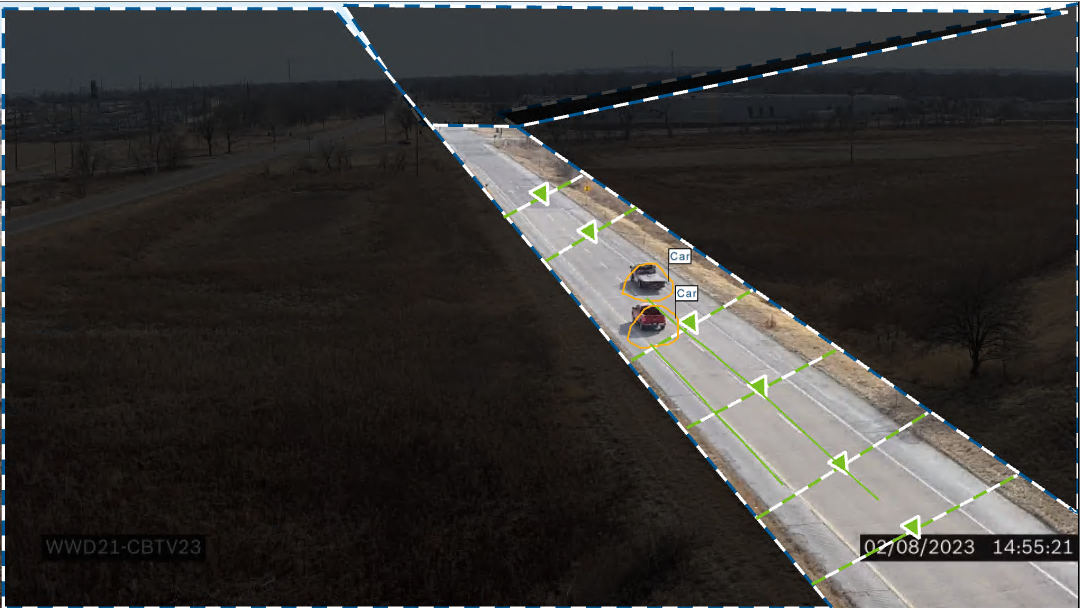 WWD21 – Ramp
WWD01 – Diamond Interchange
Not Installed Yet
WWD01 – Diamond Interchange
Not installed yet
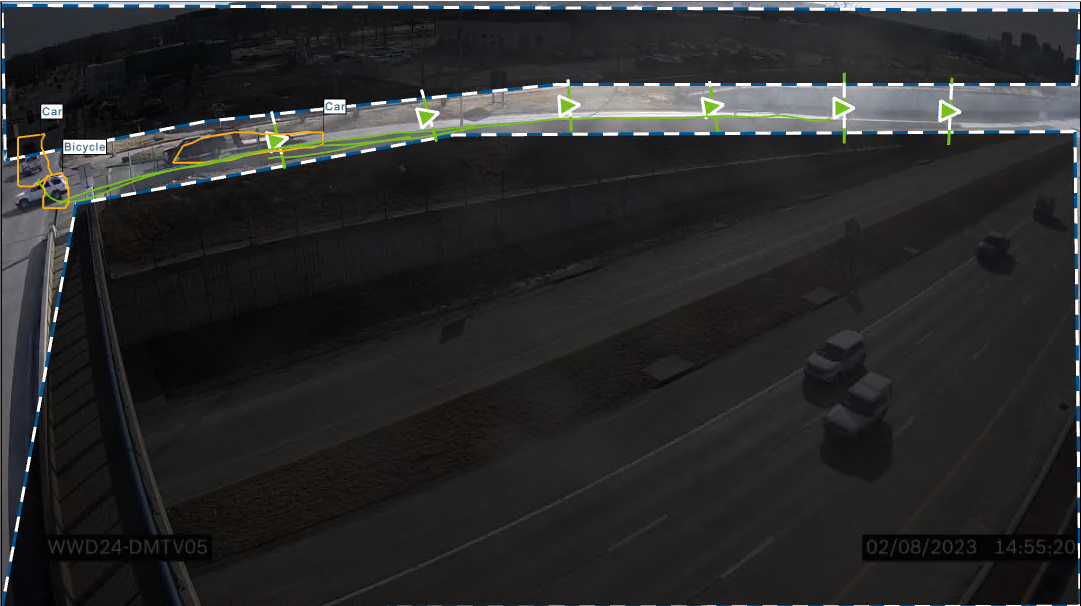 WWD24 – Diamond Interchange
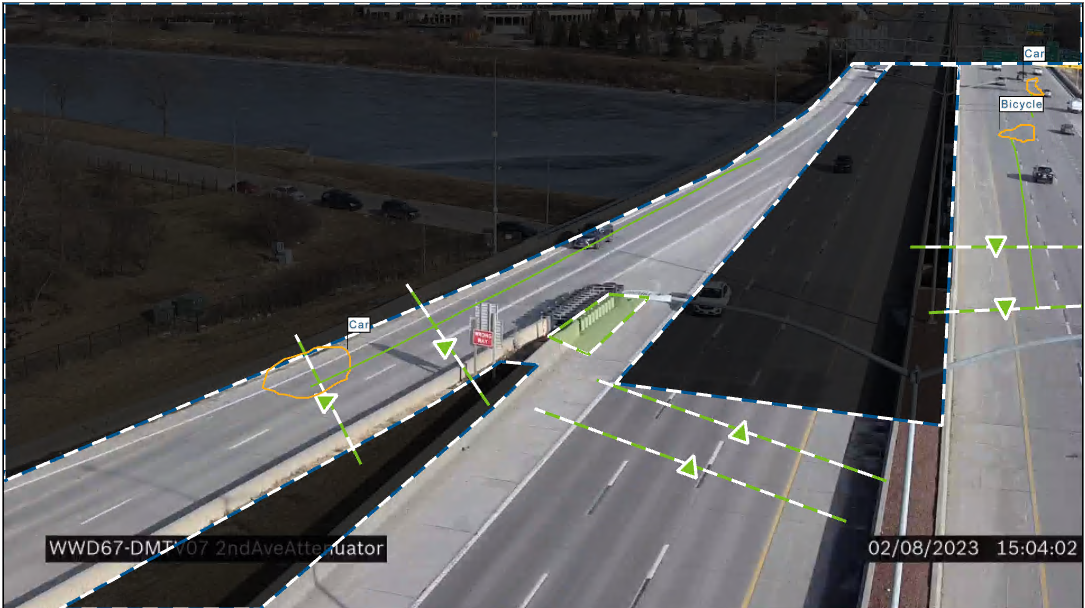 WWD67 – Attenuator Hits and Ramp WWD (Formally WWD25)
WWD06 – Diamond Interchange
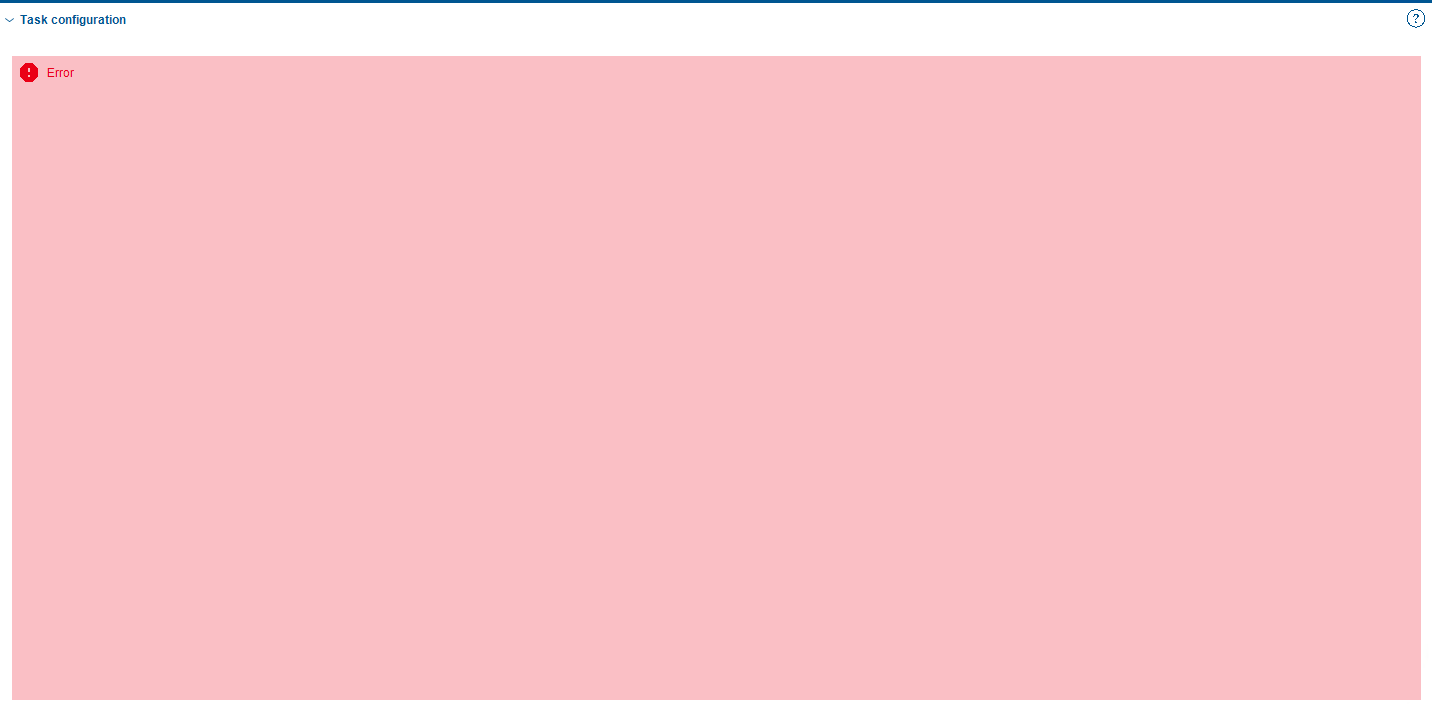 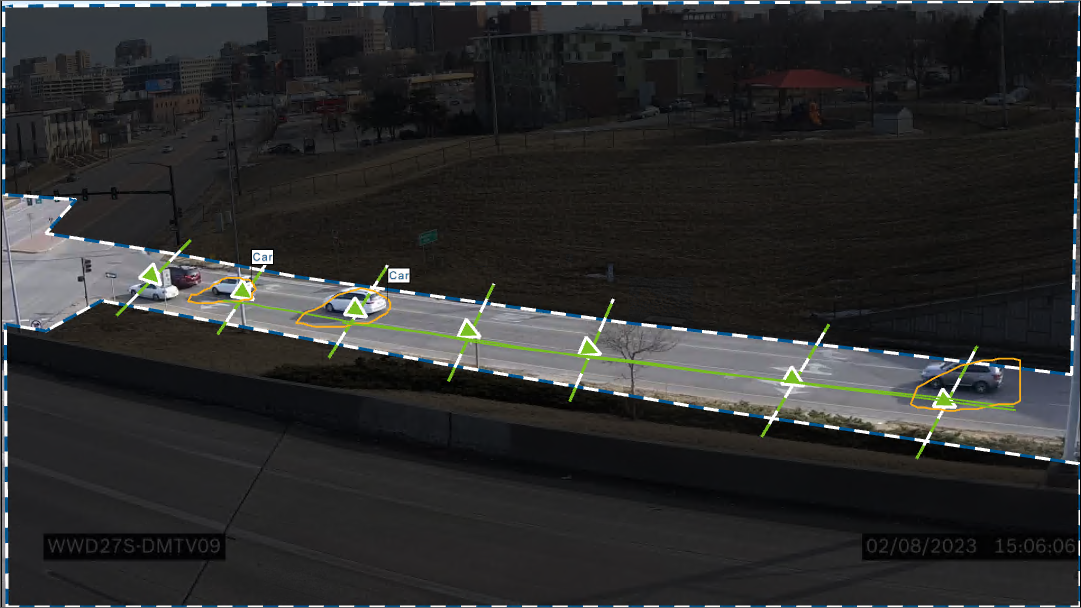 WWD27 – Diamond Interchange
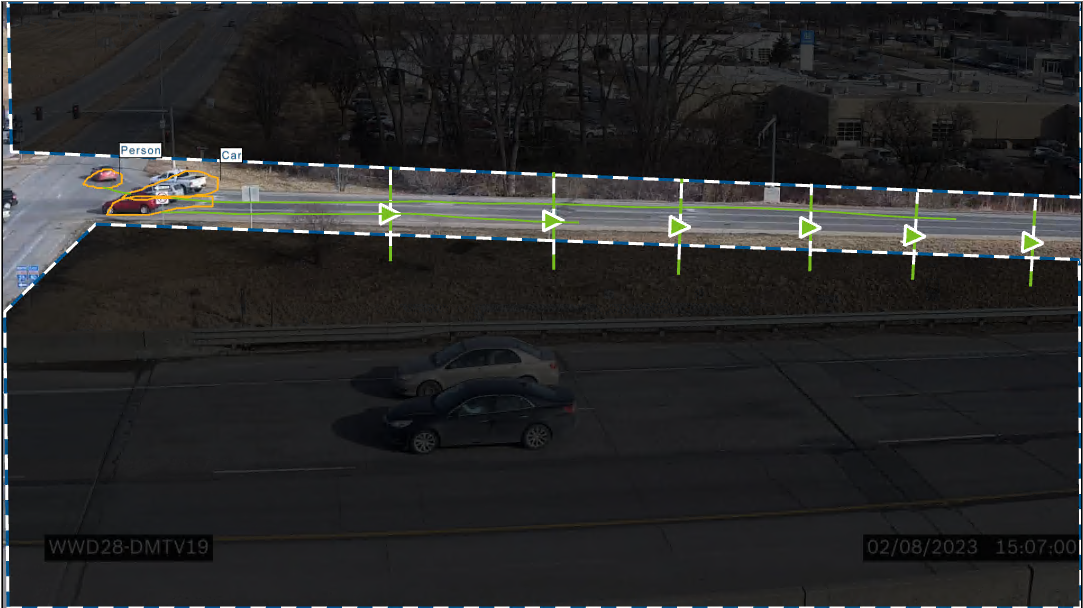 WWD28 – Diamond Interchange
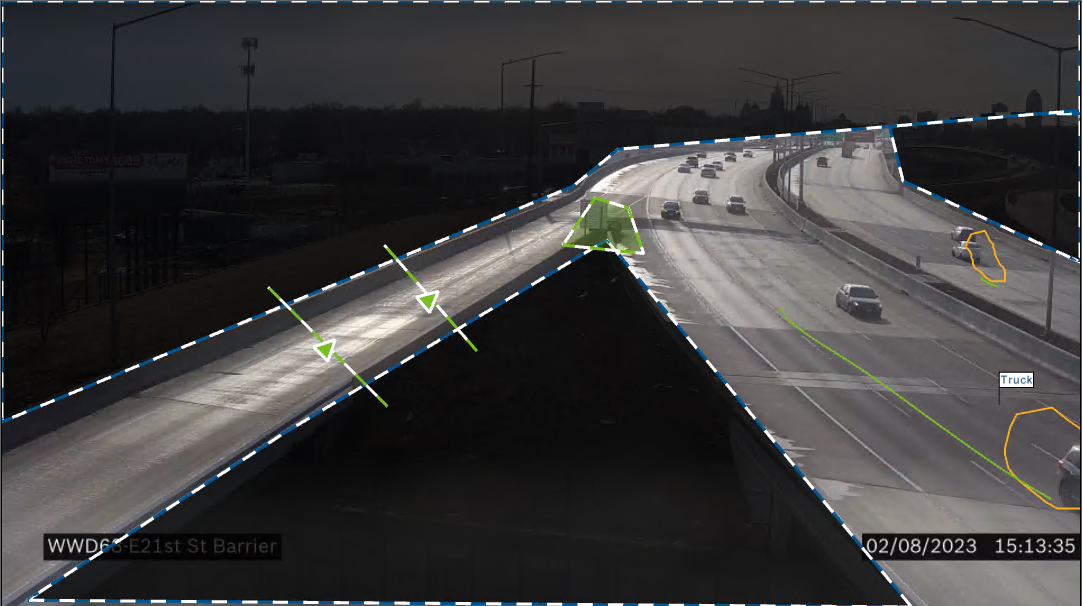 WWD68 – Attenuator & Ramp (Formally WWD29)
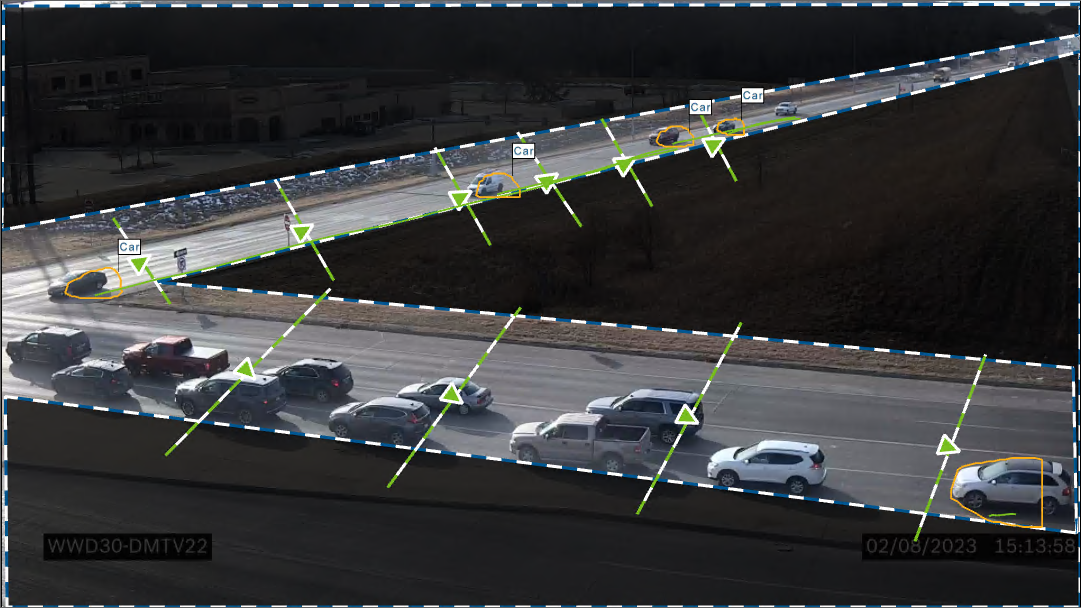 WWD30 – Diamond Interchange
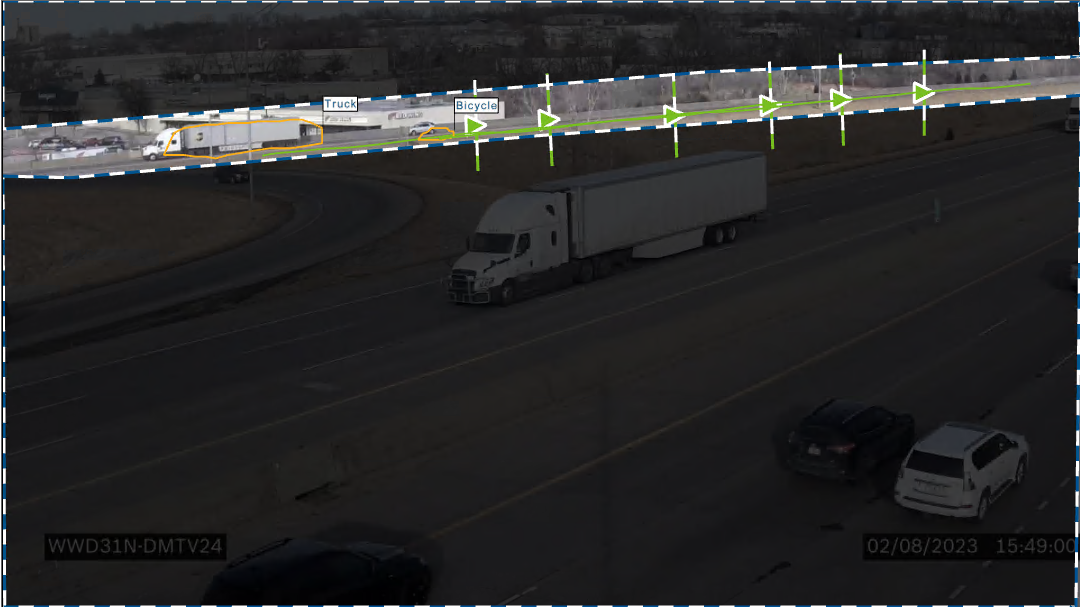 WWD31 – Ramp
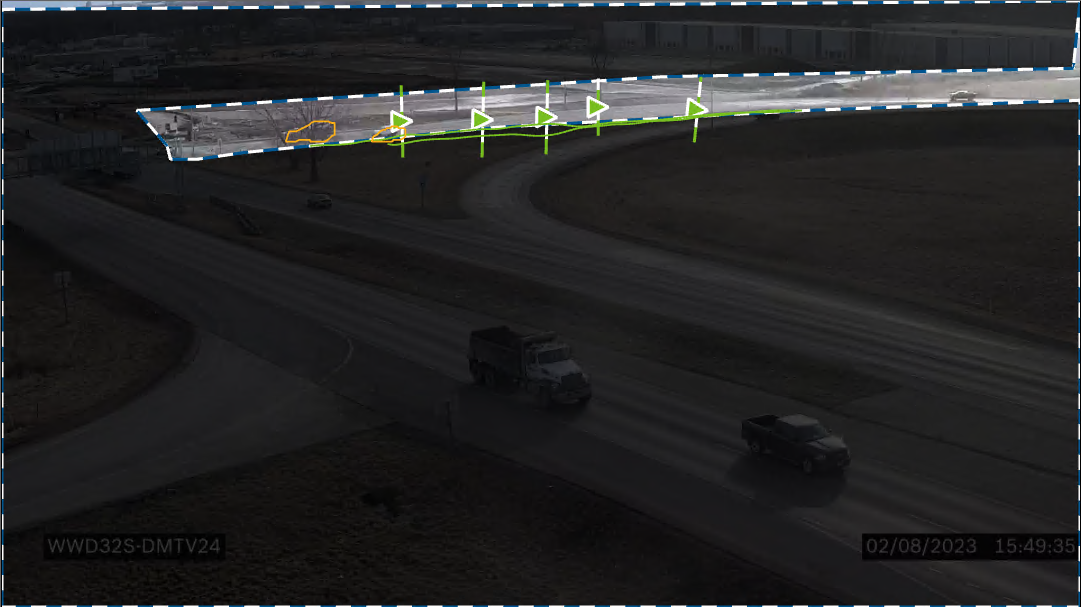 WWD32 – Diamond Interchange
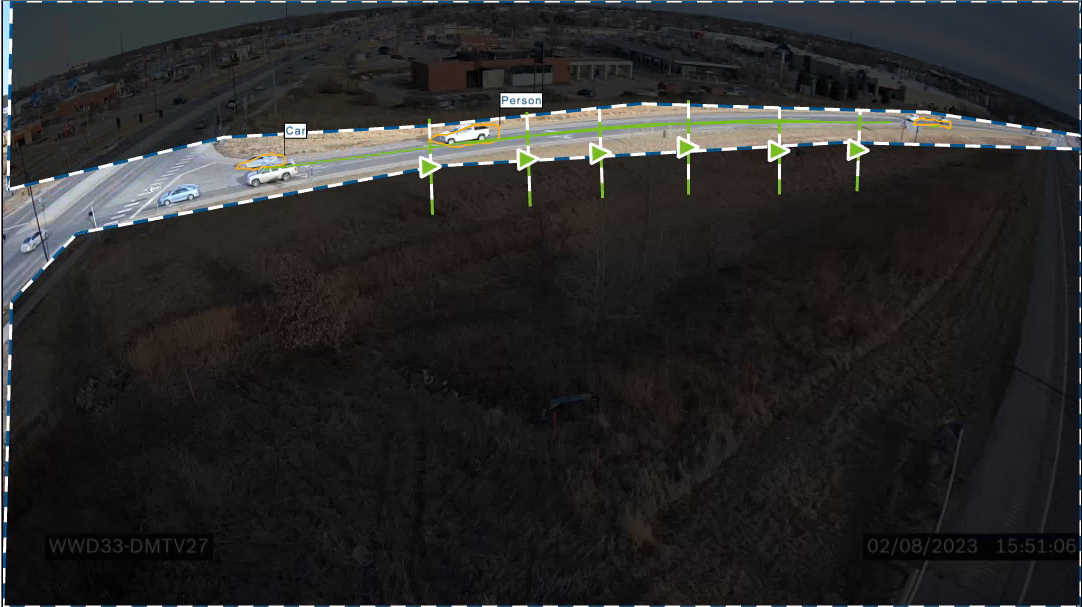 WWD33 – Diamond Interchange
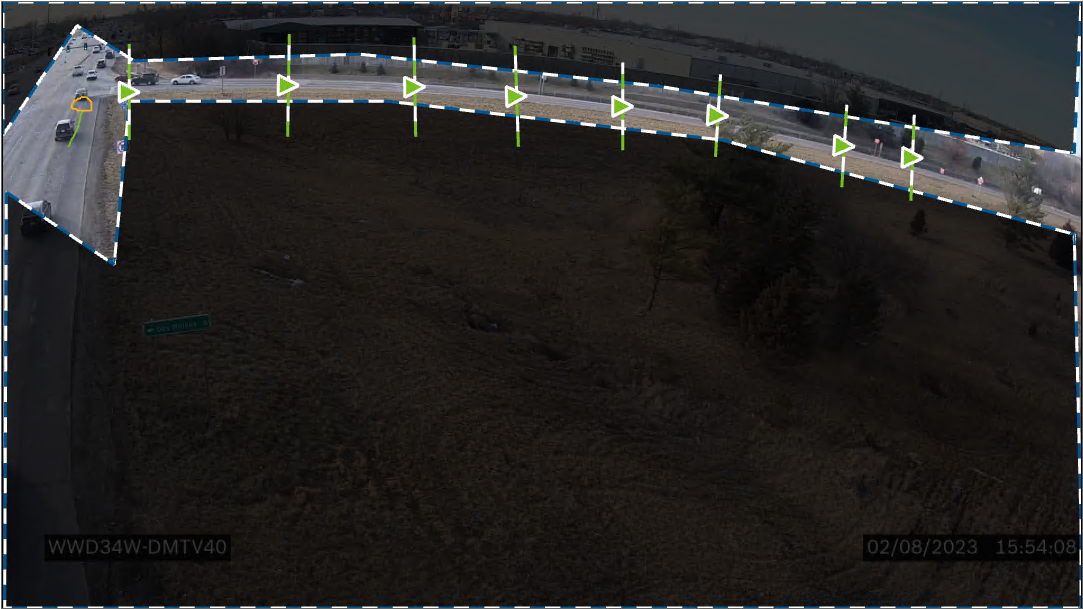 WWD34 – Diamond Interchange
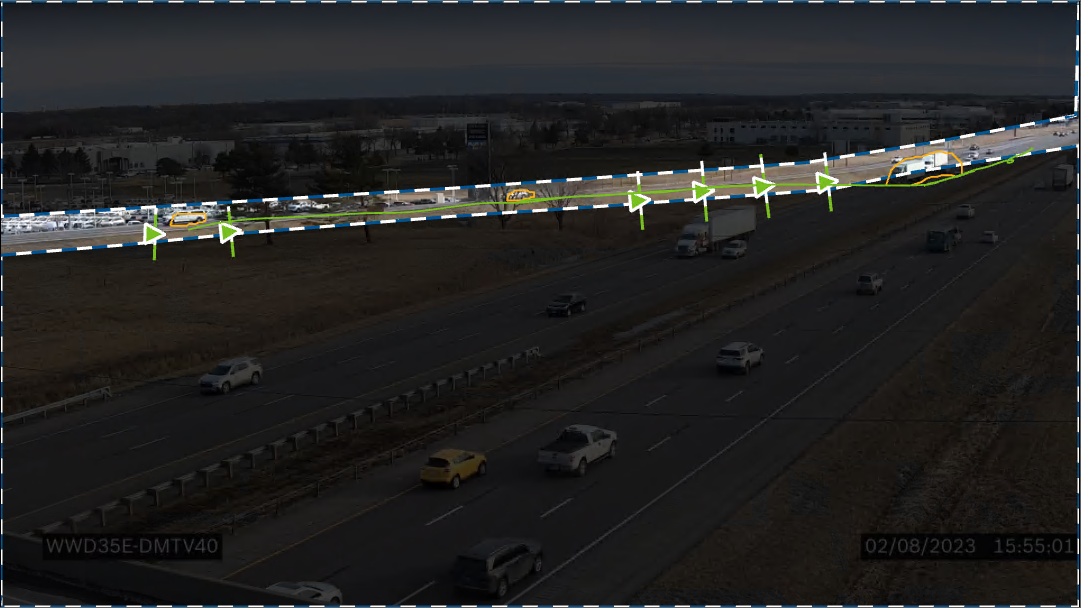 WWD35 – Diamond Interchange
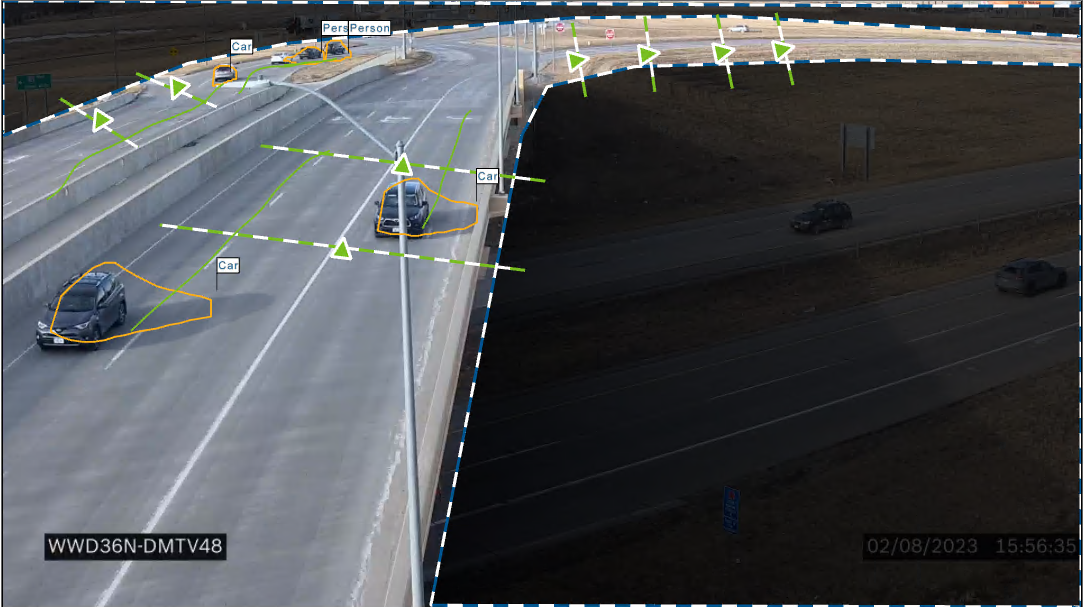 WWD36 – DDI Interchange
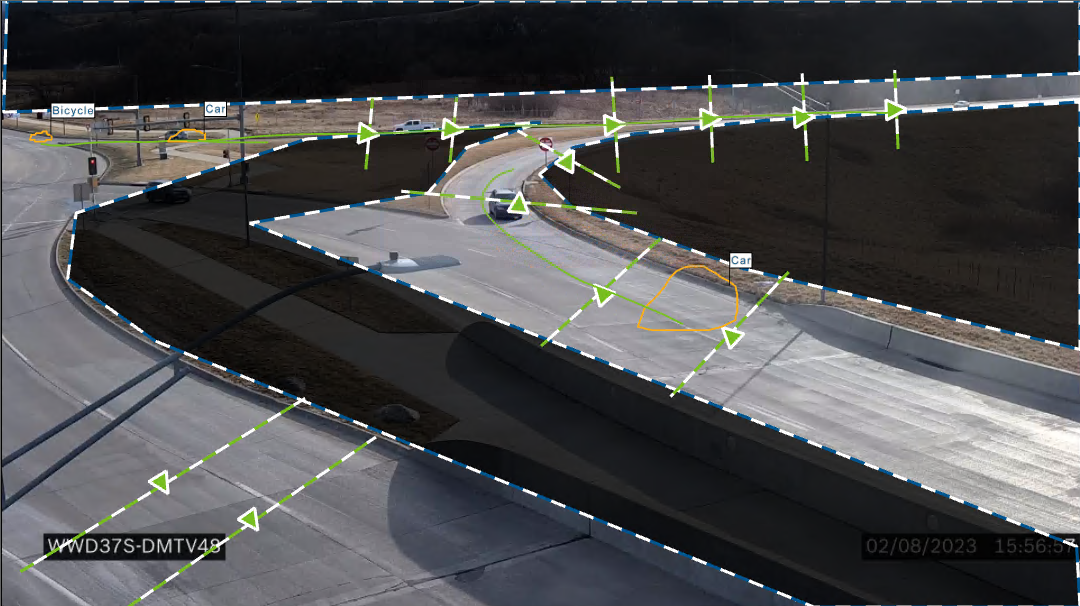 WWD37 – DDI Interchange
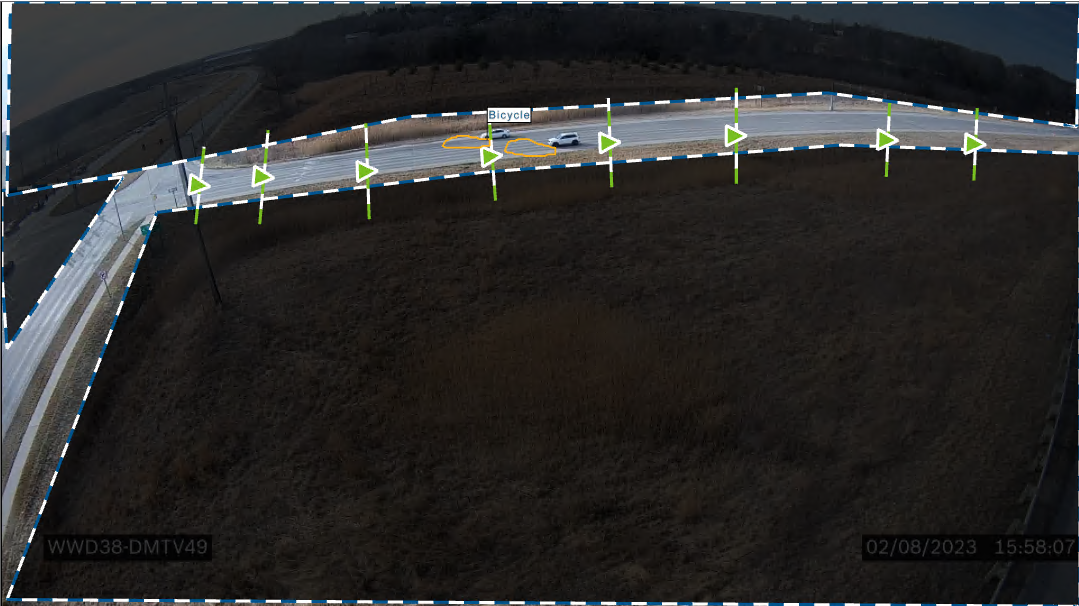 WWD18 – Parclo Interchange
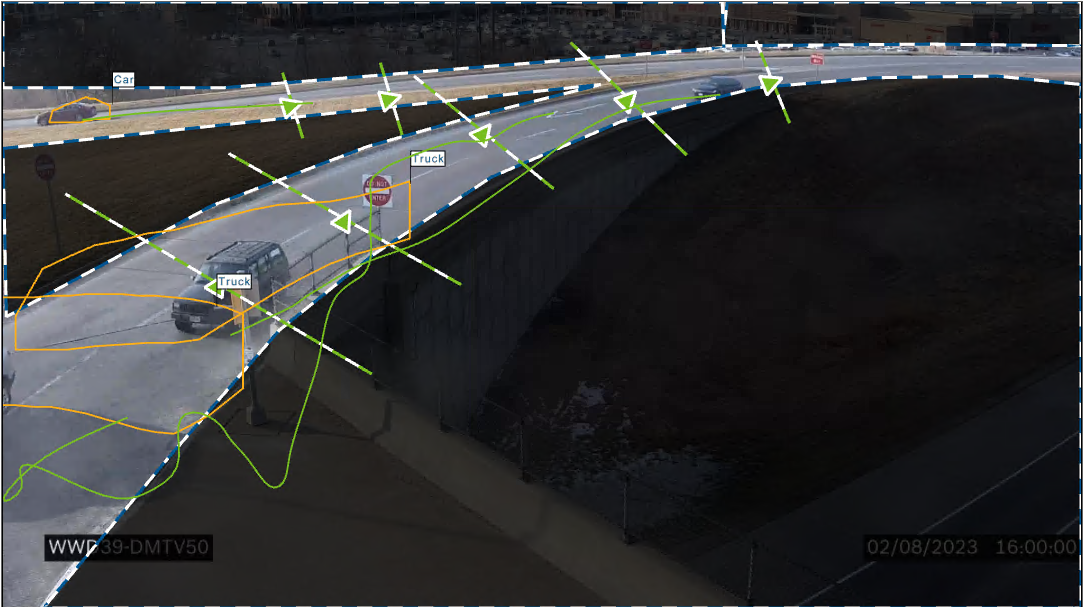 WWD39 – SPUI Interchange
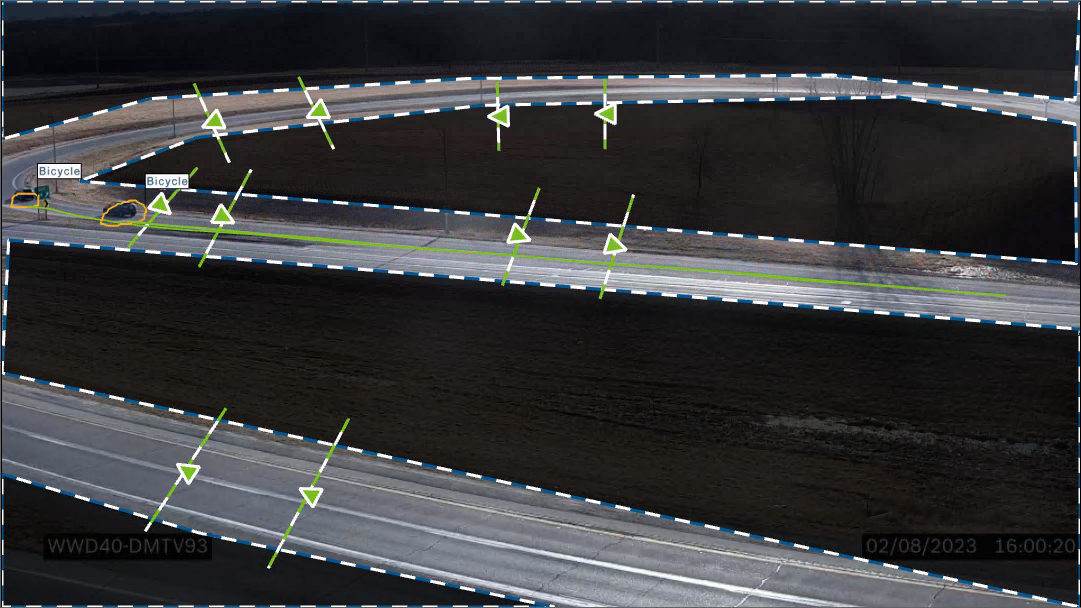 WWD40 – Parclo Interchange
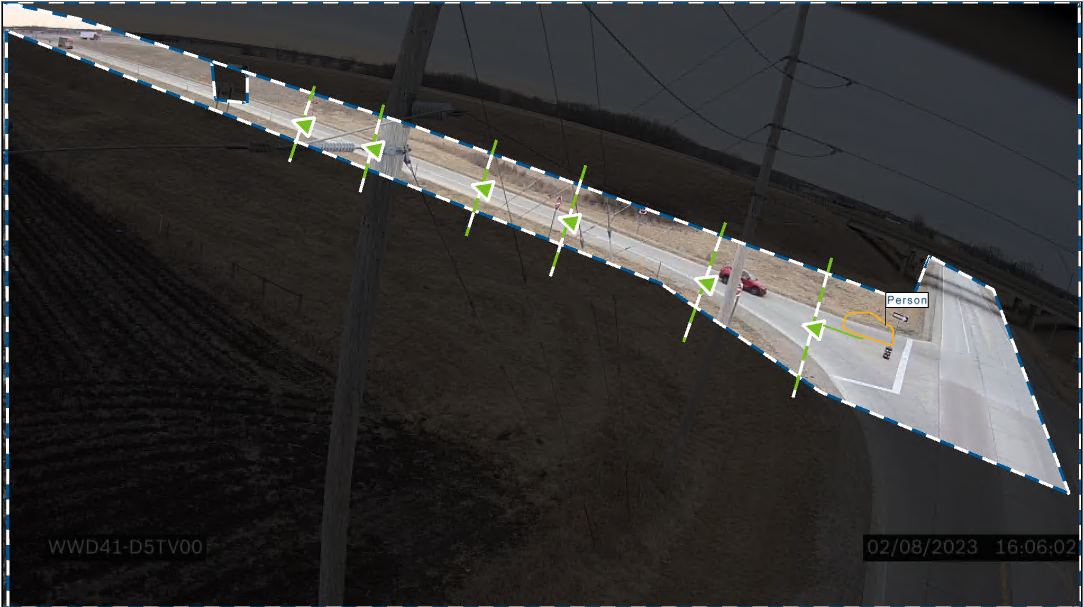 WWD41 – Diamond
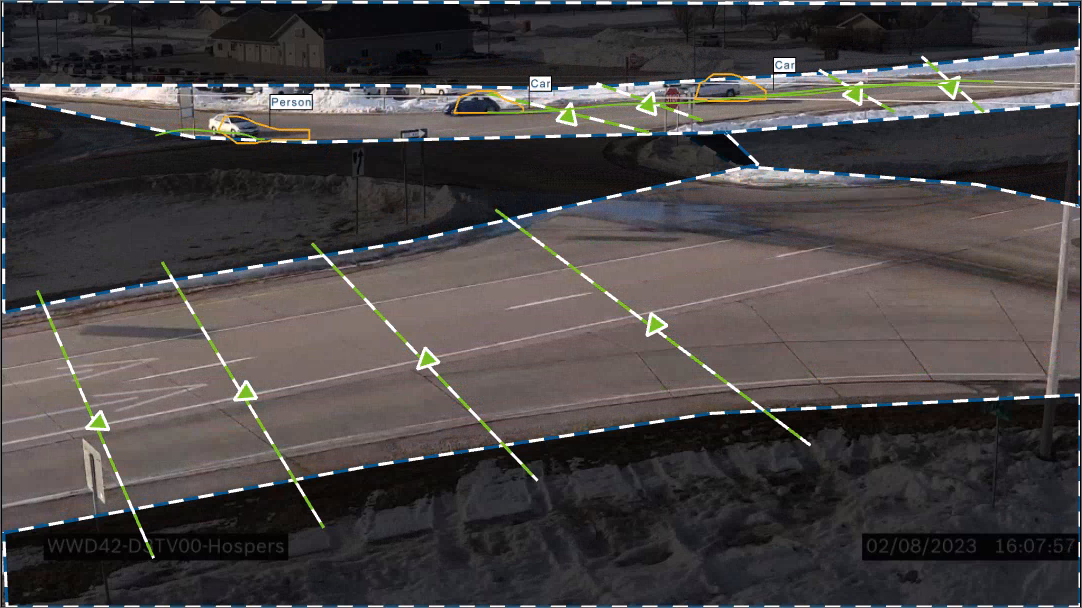 WWD42 – At-Grade Intersection
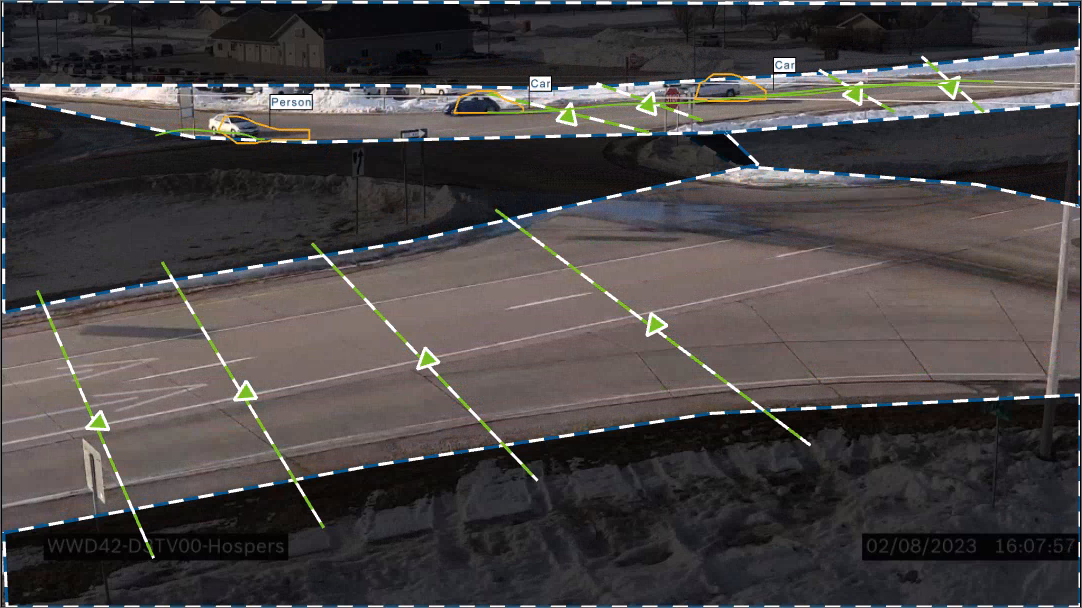 WWD43 – Diamond Interchange
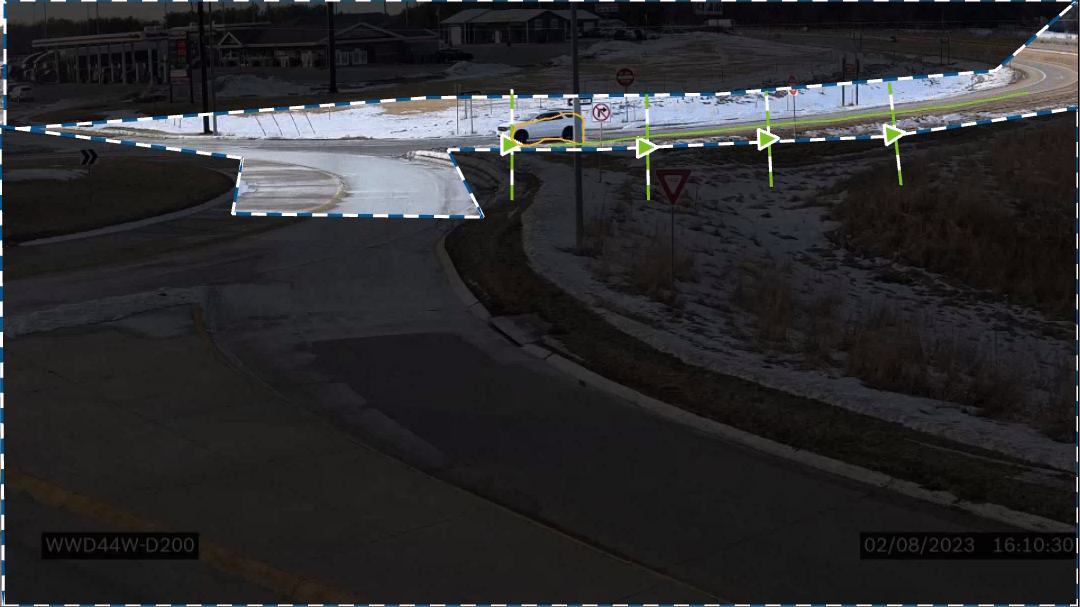 WWD44 – Roundabout / Ramp
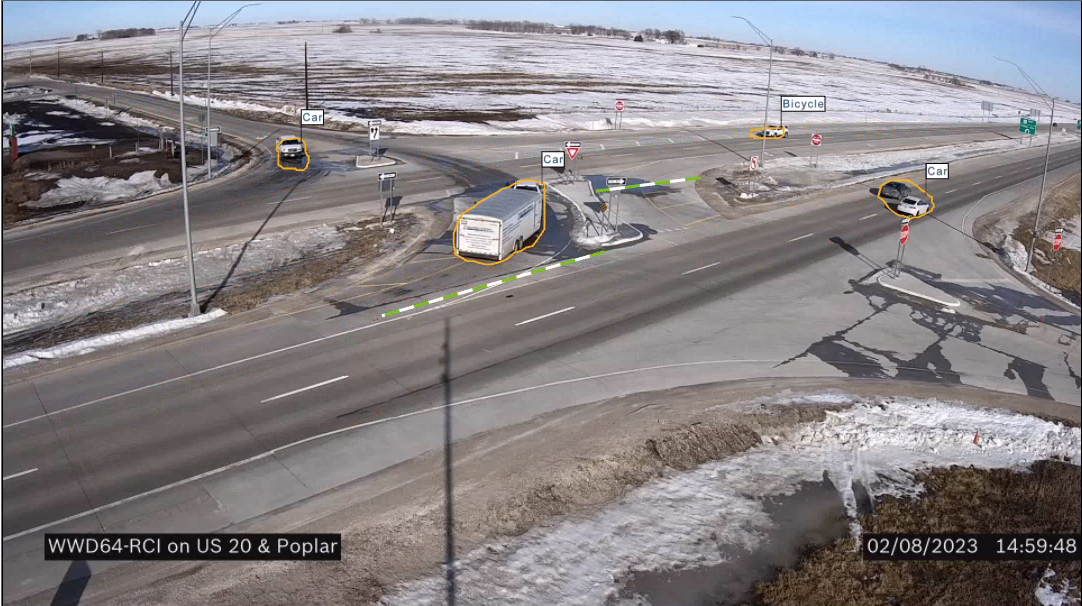 WWD64 – RCI at-Grade looking  for WW usage of median (formally WWD45)
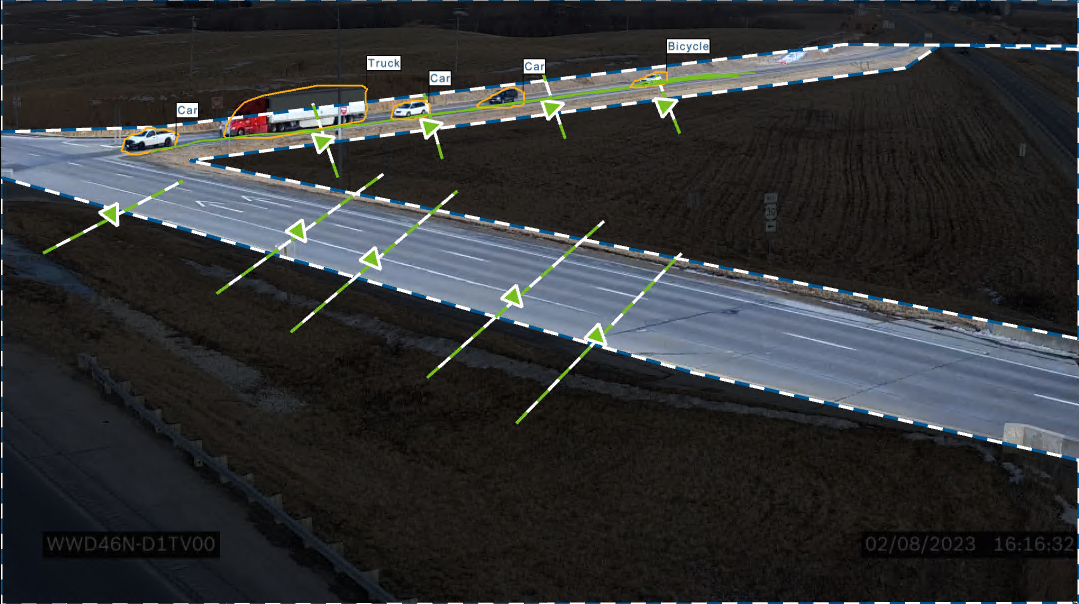 WWD46 – Diamond Interchange – Sideroad Detection
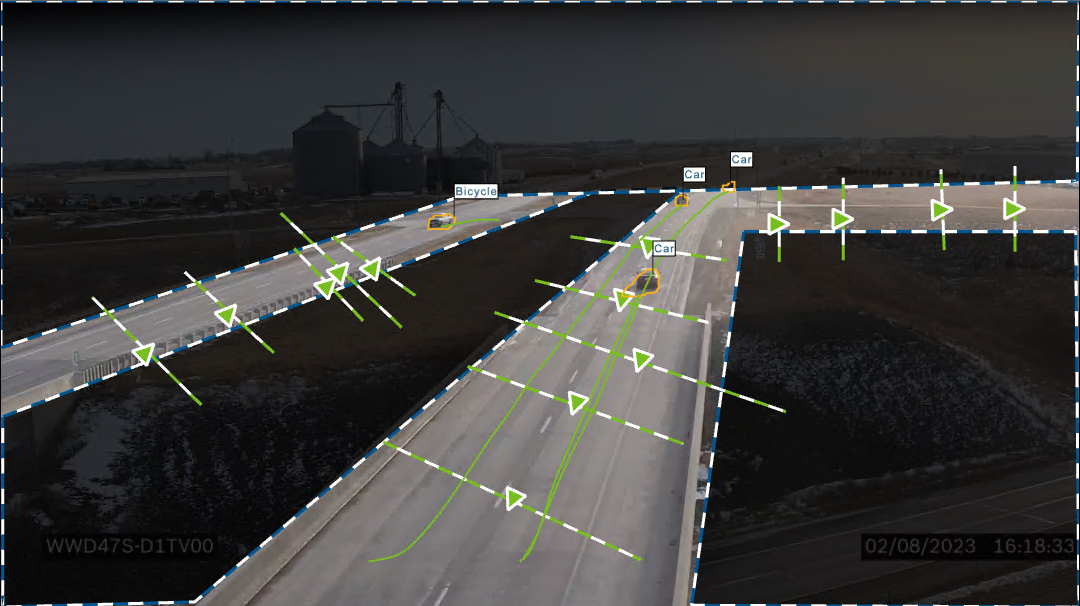 WWD47 – Diamond Interchange / Sideroad Detection
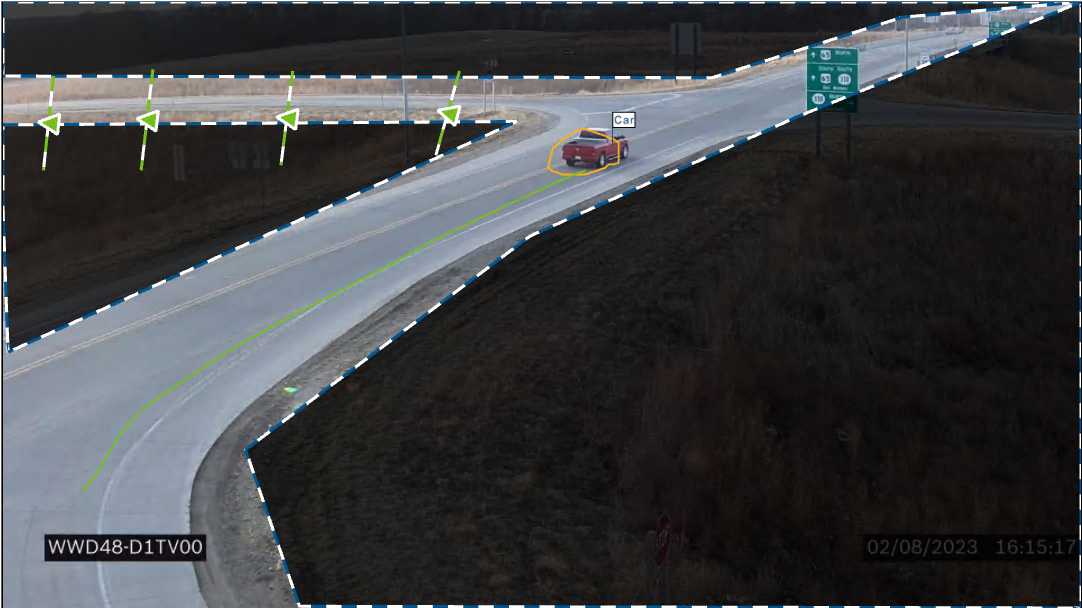 WWD48 – Diamond Interchange
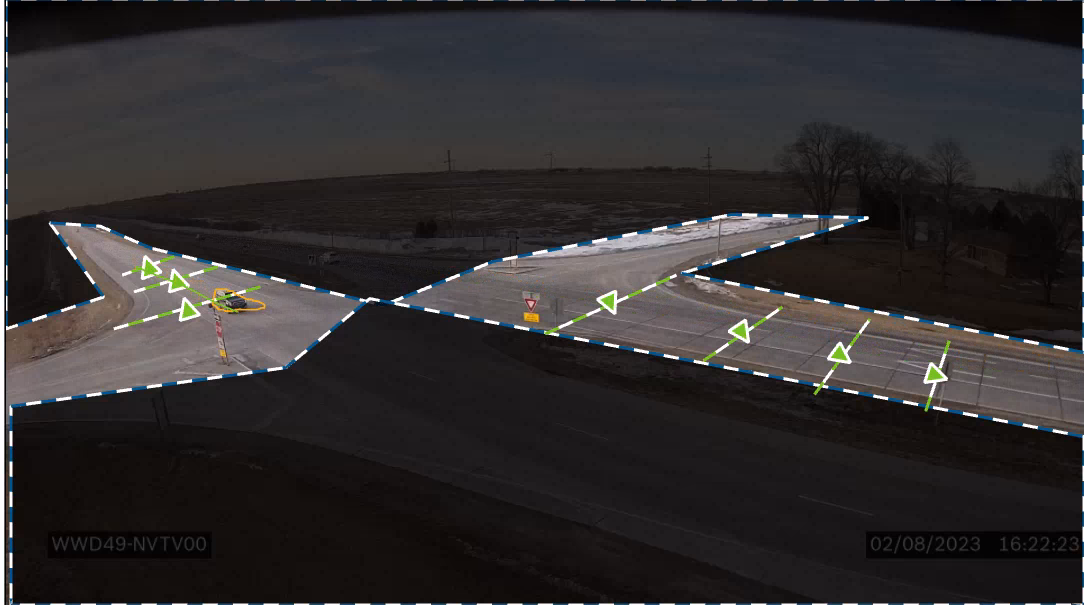 WWD49 – At-Grade Intersection
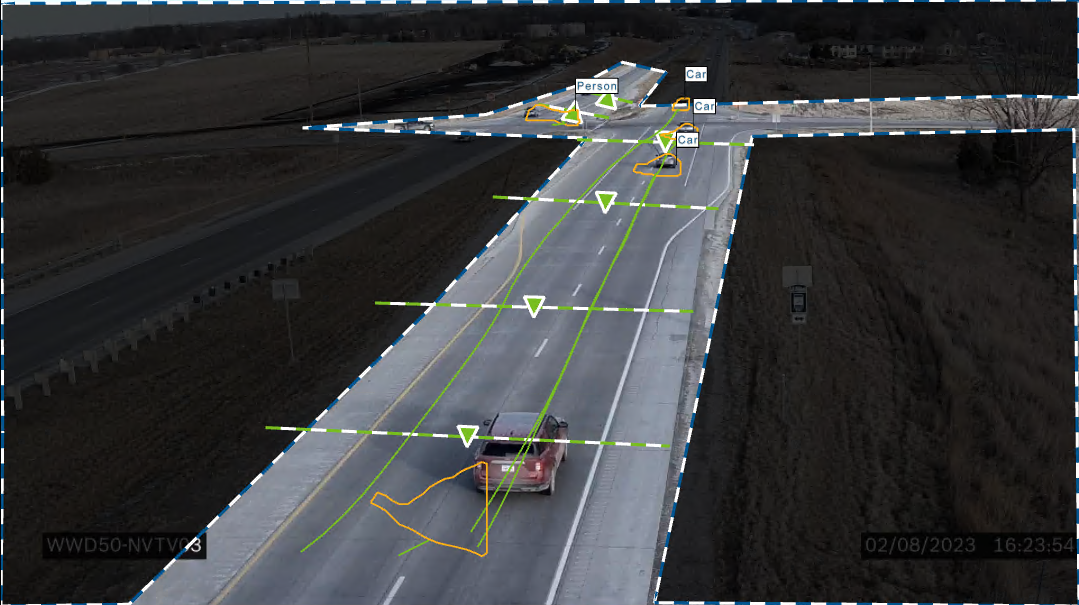 WWD50 – At-Grade Intersection
WWD31 – Ramp
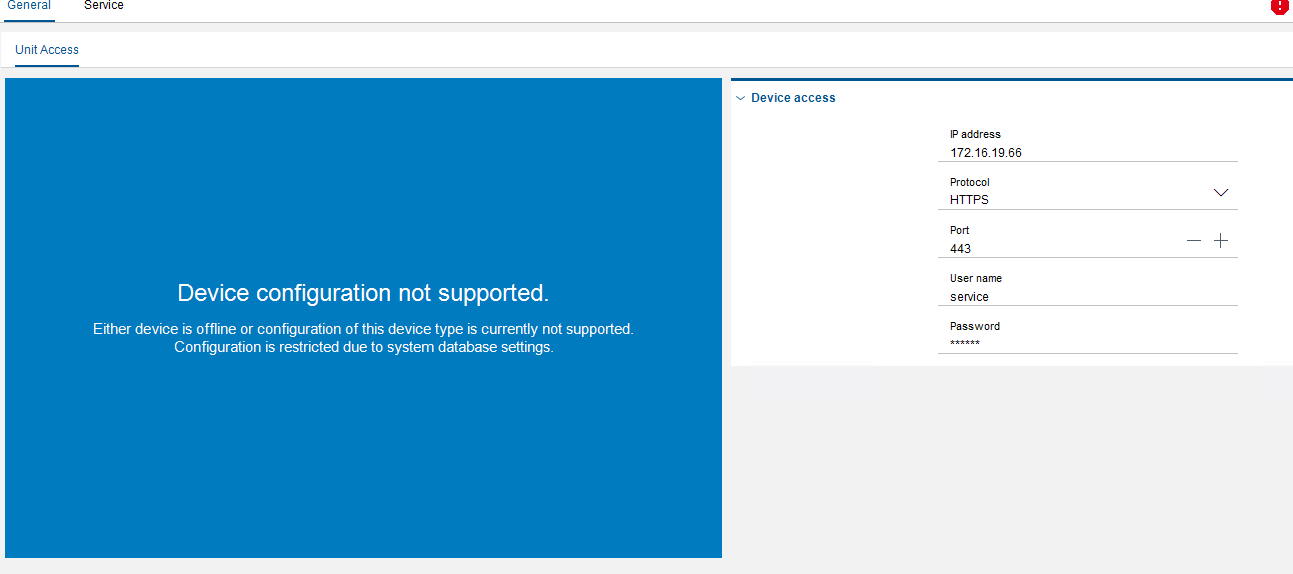 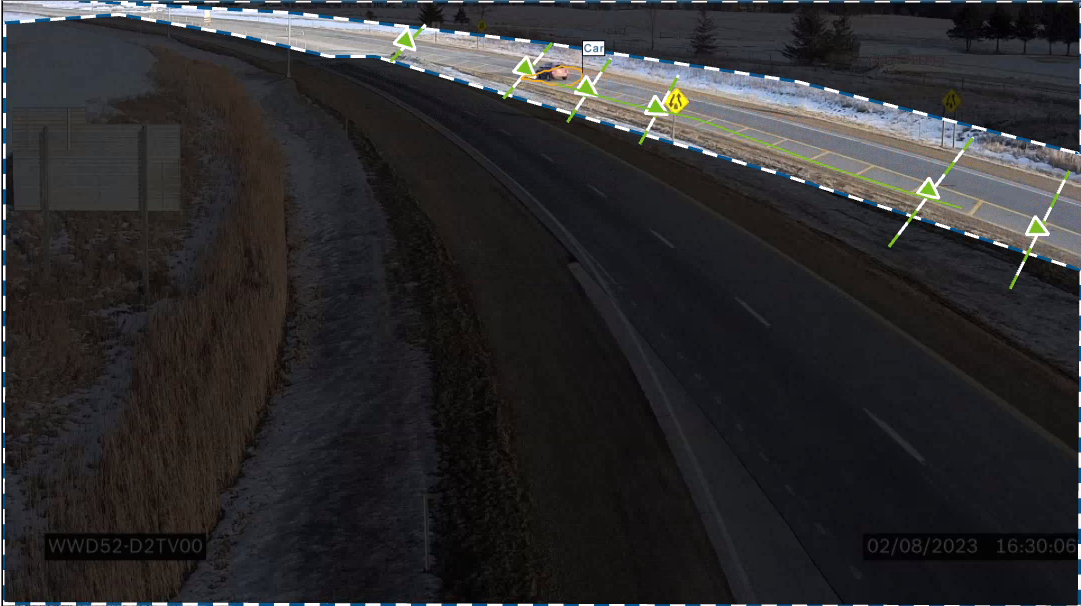 WWD52 – 2 to 4 Lane Split
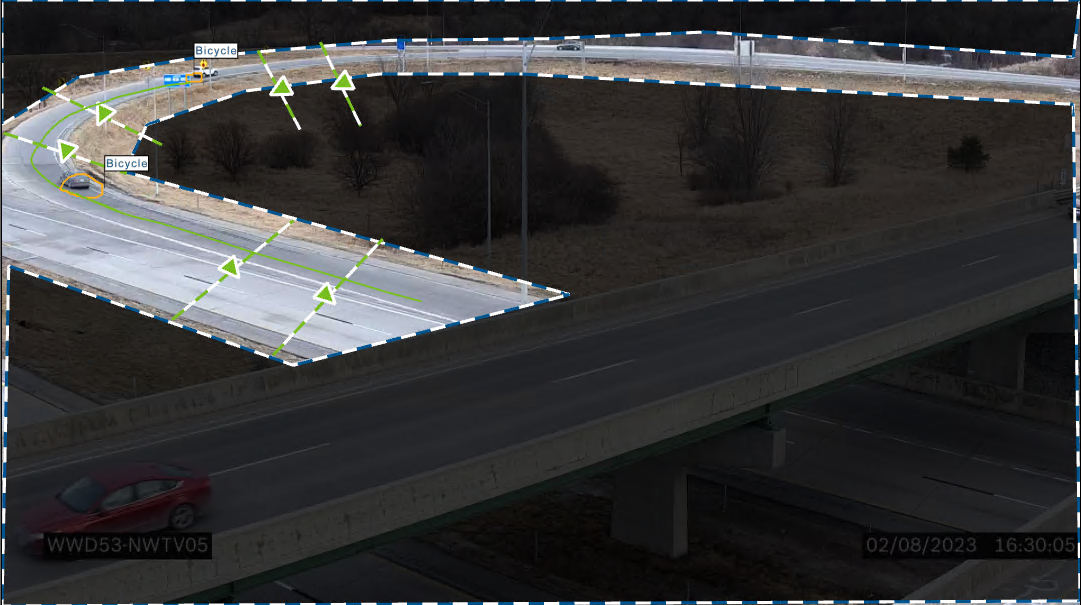 WWD53 – Parclo Interchange
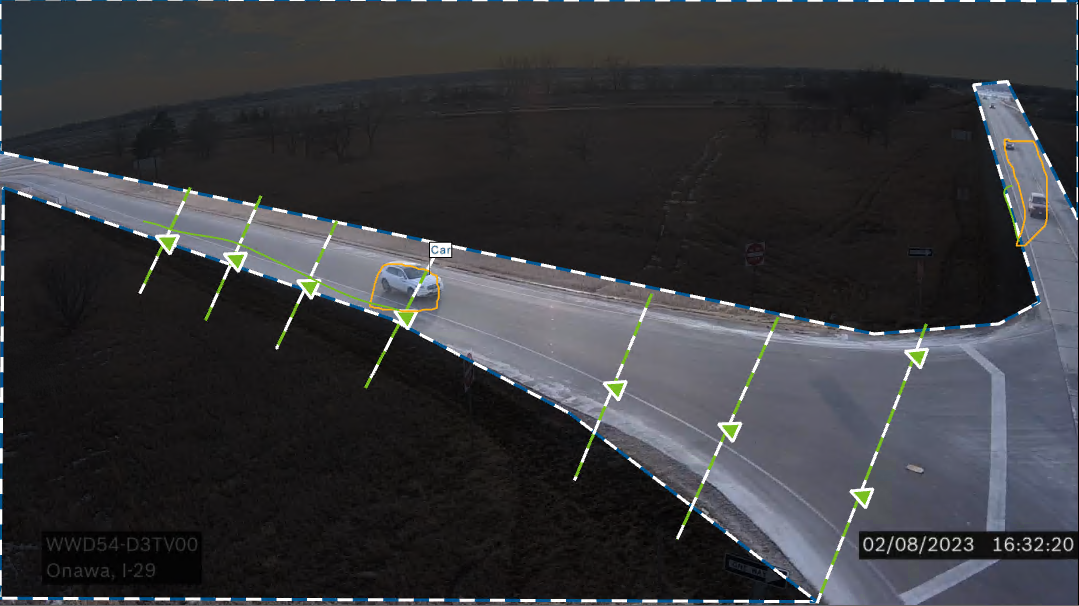 WWD54 – Diamond Interchange
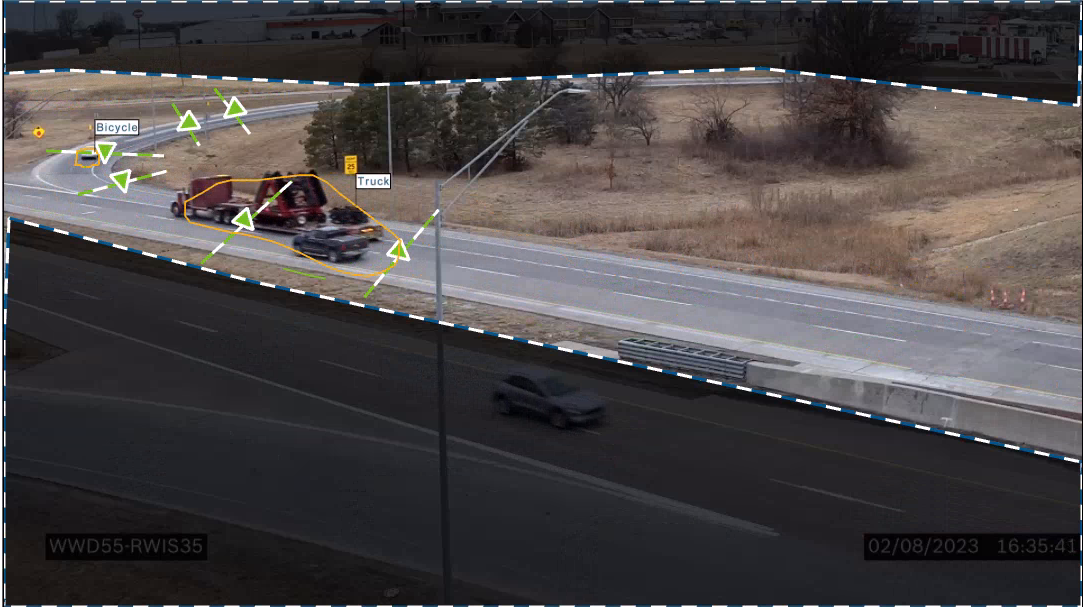 WWD55 – Parclo Interchange
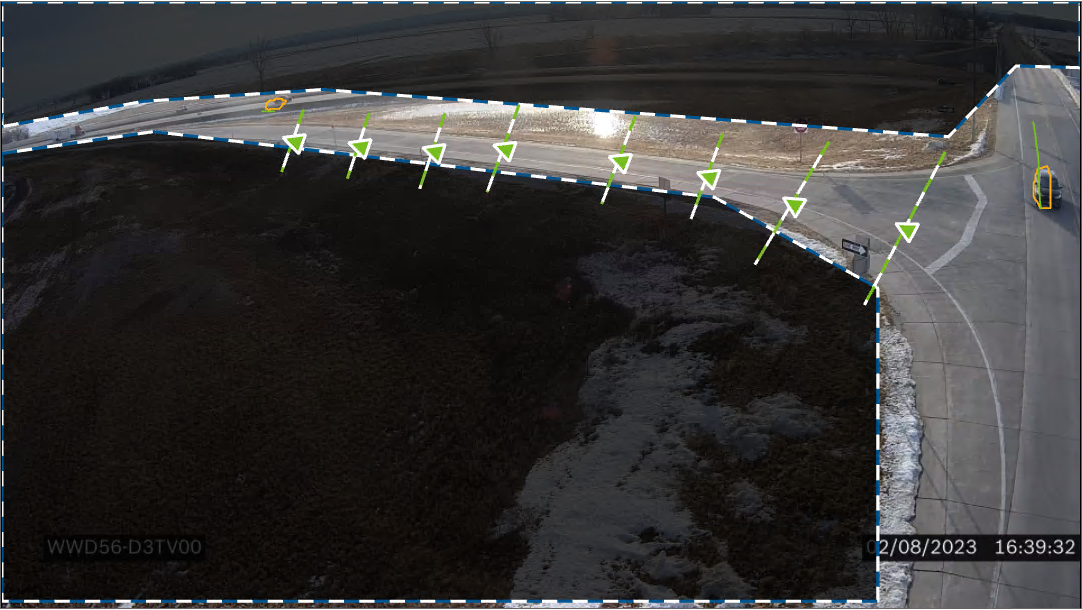 WWD56 – Diamond Interchange
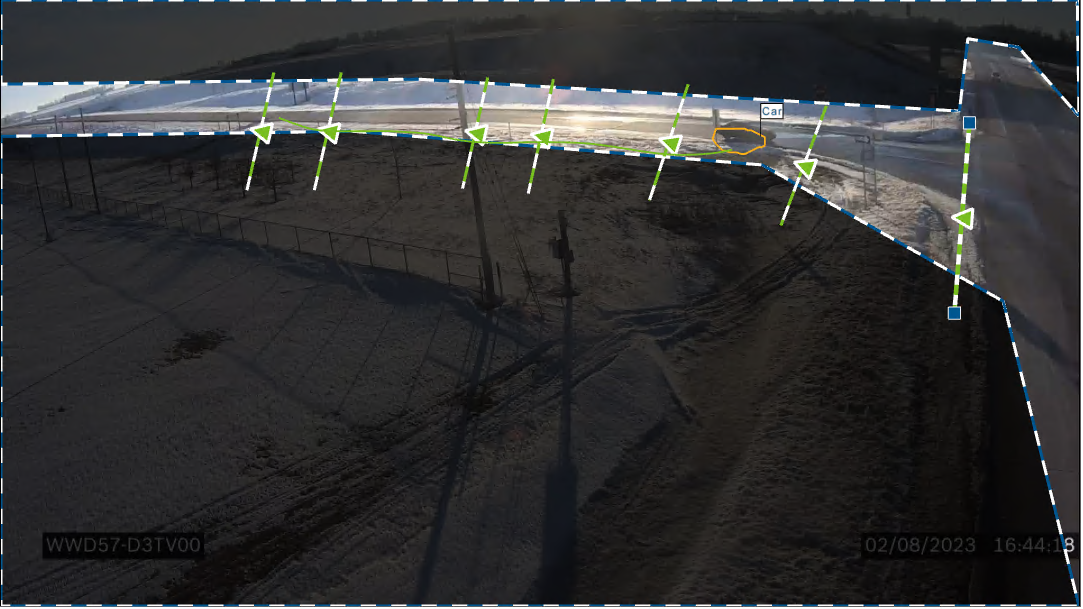 WWD57 – Diamond Interchange
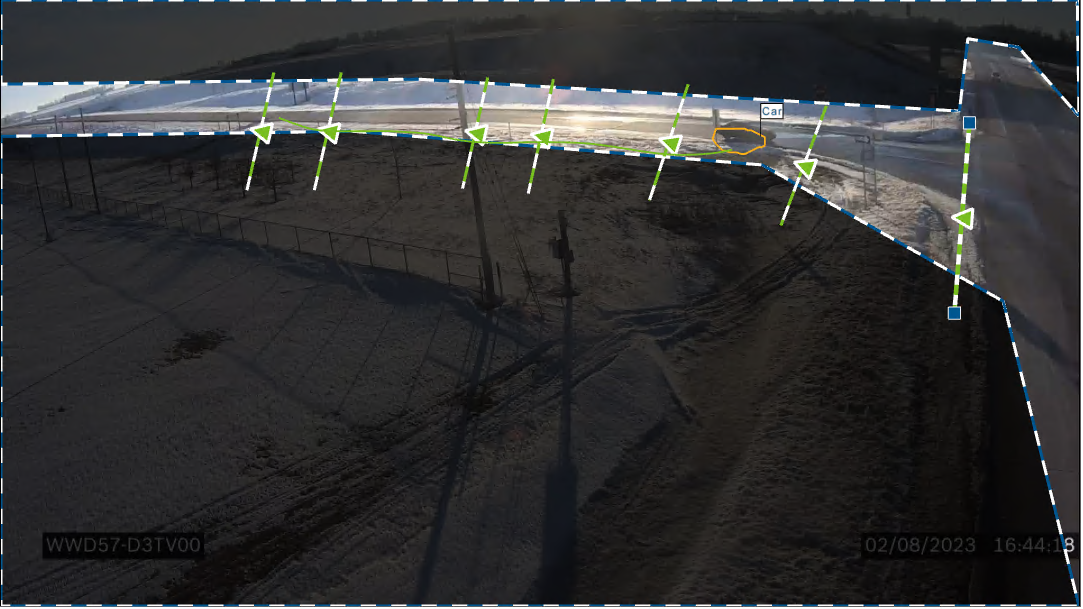 WWD18 – Parclo Interchange
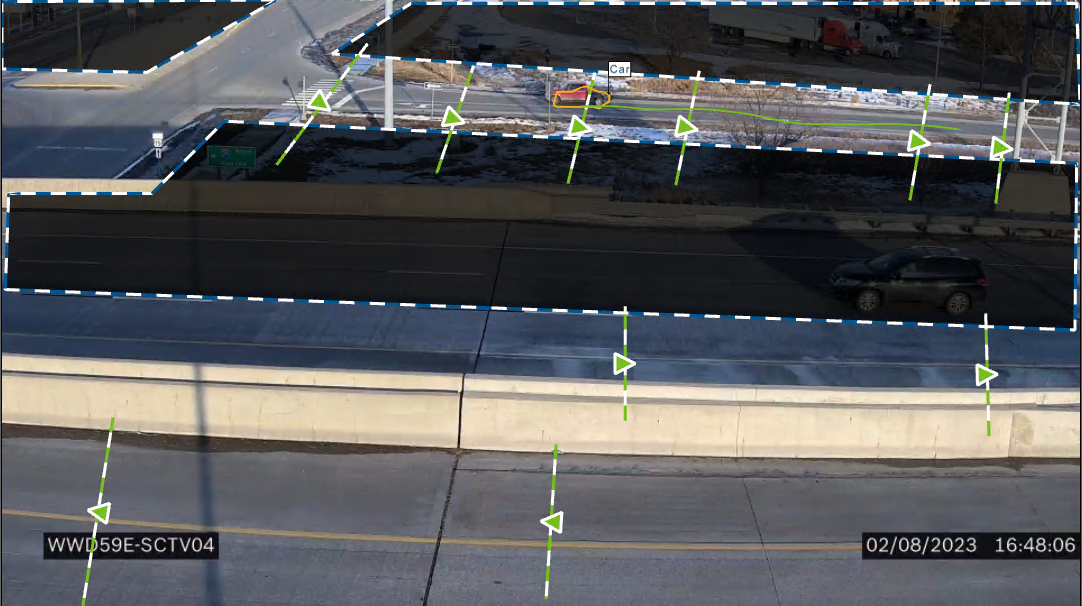 WWD59 – Diamond Interchange
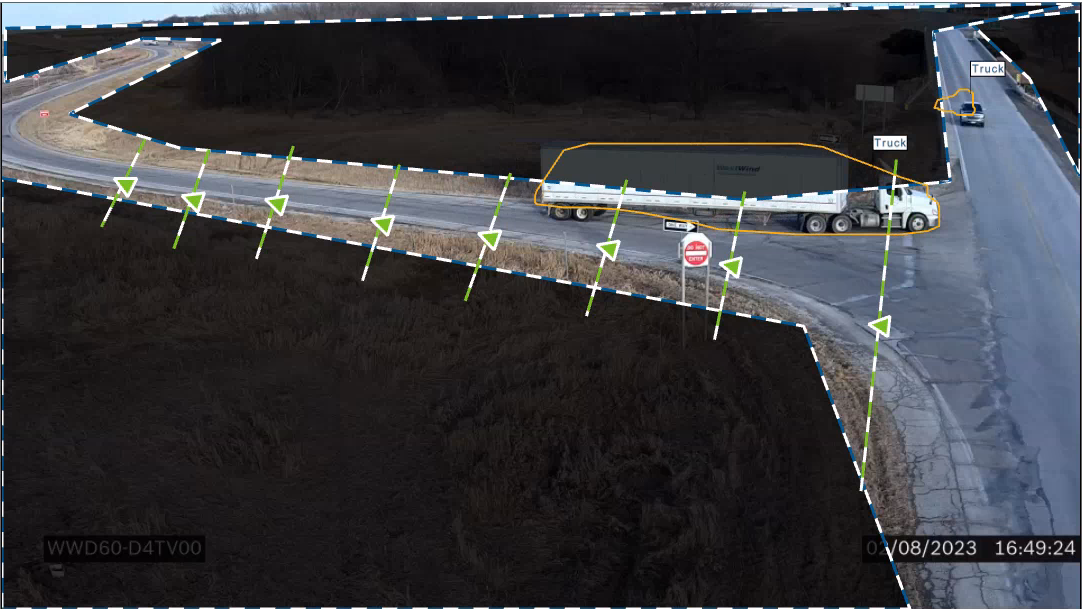 WWD60 – Diamond Interchange
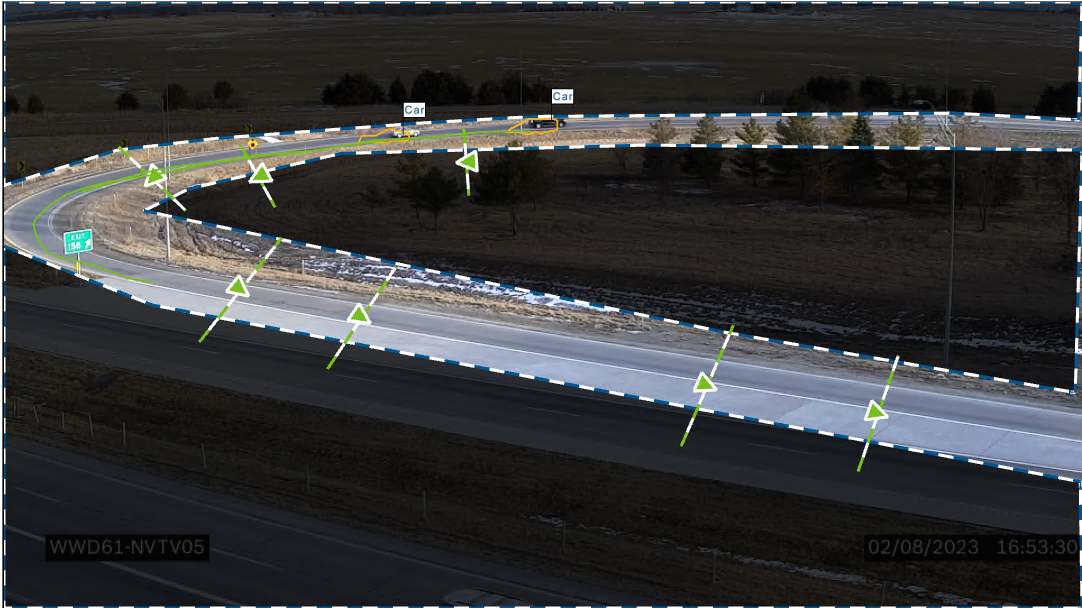 WWD61 – Parclo Interchange
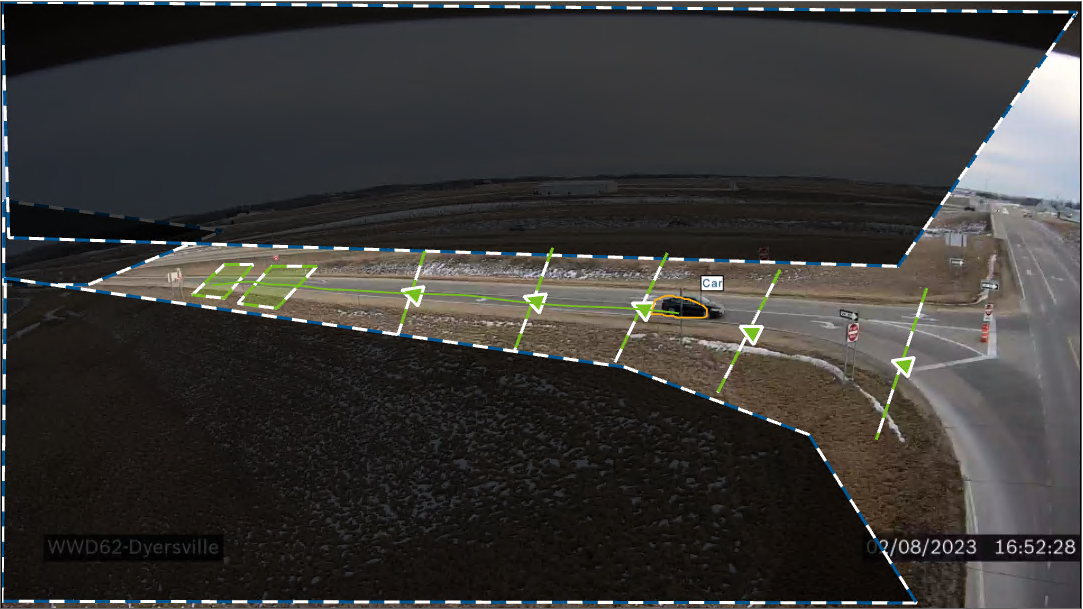 WWD62 – Diamond Interchange
Types of Camera Deployments
Diamond Interchange (where you can see ramp terminal/POE) – 27 
Parclo Interchange – 8 
Single Point Urban Interchange – 2
Diverging Diamond Interchange – 2
Ramp view only - 5
Roundabout – 1
At-Grade Intersection – 4
Portable Trailer – 3
Crash Attenuator – 3
RCI – 1
4 to 2 Lane Split - 1
Iowa DOT has 62 Bosch FLEXDOME IP 8000i Starlight
Purchased April 2021
    - $1,152 (for camera and mounts)
    - Does not include POE injector or SD cards

Discontinued

(But that is not a bad thing.)

New version addresses 
    - Headlight blooming
    - Wet pavement reflections
    - Shadows
    - Elevation (for sizing of detections)

(But I have not tested, just heard the new version is better)
Why Bosch?
Wanted to mount on existing camera poles
(where power and comms exist)
Needed to be flexible on viewing angle and distance away
Wanted to mount to see as much of ‘the WWD story’ as possible
Where they came from
What direction did they turn to go WWD
Did they Self-Correct, if yes… where or how far did they go
Best situation is to see to the end of the ramp gore 
Detection Functions
Detection by type, direction, speed, area
Color (but do not use)
Competitive price 
Includes analytics and no annual licensing fee